Describing me and others
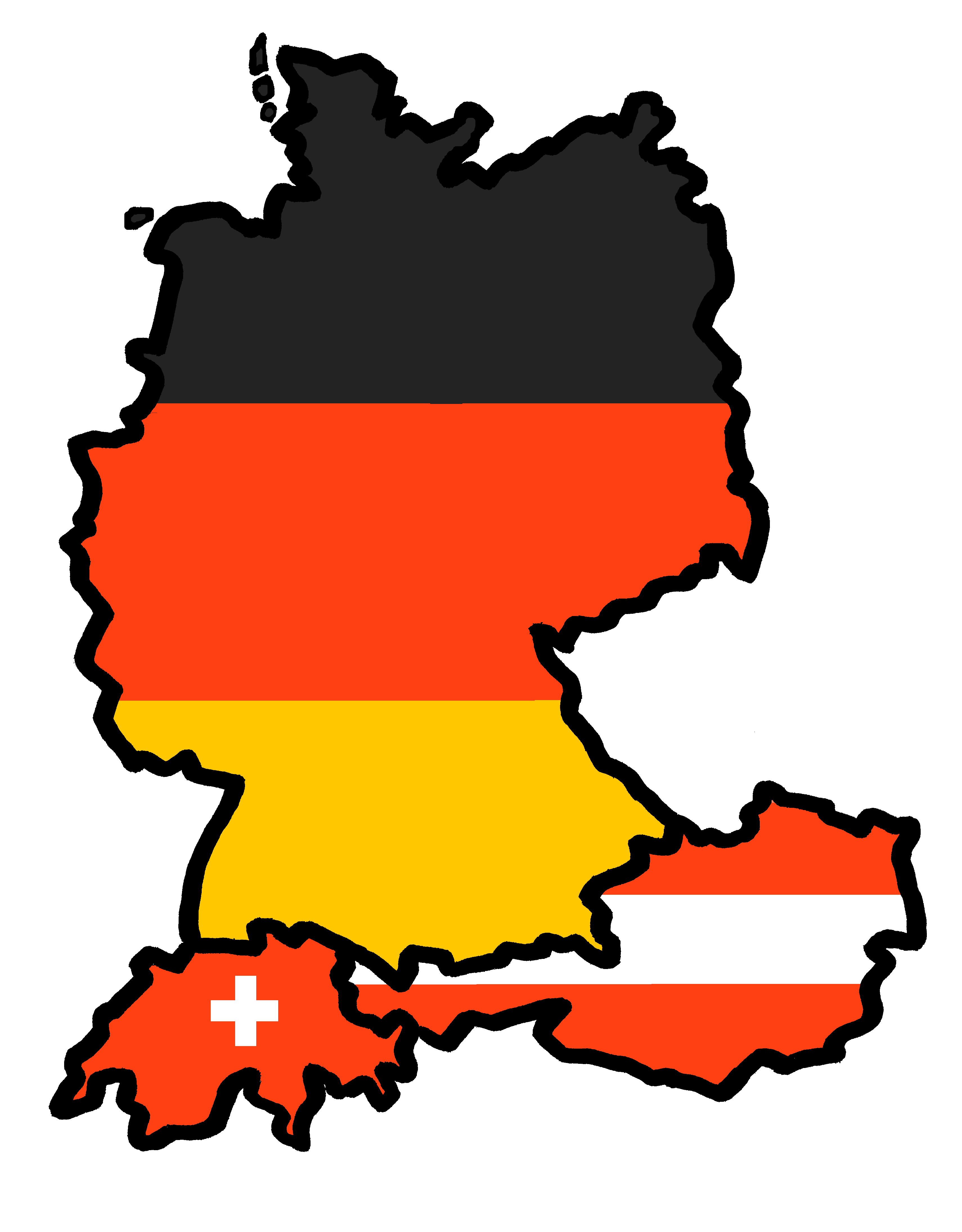 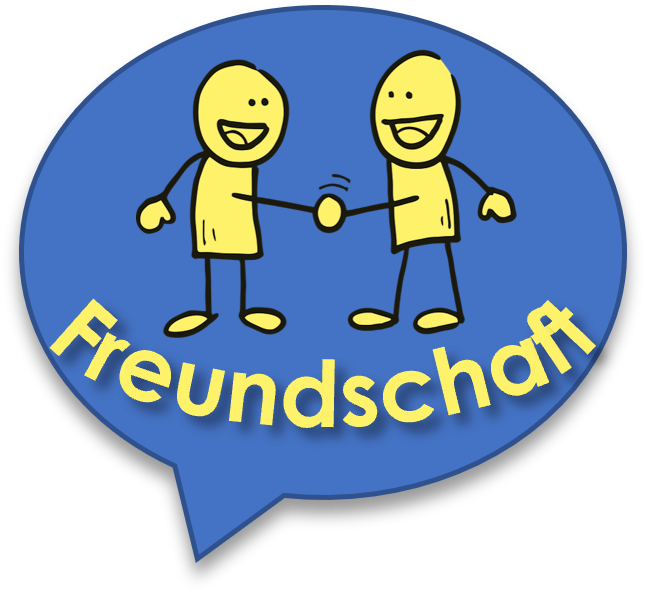 Freundschaft - friendship
gelb
Follow ups 1-5
Term 1 Week 10
[Speaker Notes: Artwork by Steve Clarke. Pronoun pictures from NCELP (www.ncelp.org). All additional pictures selected from Pixabay and are available under a Creative
Commons license, no attribution required.

Phonics:  
[z] Zug [675] sitzen [231] Platz [326] Zimmer [665] zehn [333]

Vocabulary: 
New words in bold: Aufgabe [256] Karte [1474] Liste [1792]  Partner, Partnerin [1172] mein, meine [51] dein, deine [233] 
Revisit 1: Idee [451] Preis [334] Problem [210] einfach [131] gut [76]  schwer [257]  Auf Wiedersehen [n/a] tschüss [3766]
Revisit 2: du [54] bist [4]
Jones, R.L & Tschirner, E. (2019). A frequency dictionary of German: Core vocabulary for learners. London: Routledge.

The frequency rankings for words that occur in this PowerPoint which have been previously introduced in these resources are given in the SOW and in the
resources that first introduced and formally re-visited those words. 
For any other words that occur incidentally in this PowerPoint, frequency rankings will be provided in the notes field wherever possible.

Note that the first three lessons of the year teach language that can be continuously recycled as lesson routine every lesson in Y3/4.
The idea would be that the class teacher (whether or not s/he teaches the class German can re-use the language as part of the daily routine with the class.]
‘C’ auf Englisch ist oft ‘Z’ auf Deutsch.
Follow up 1: Sag die Wörter.
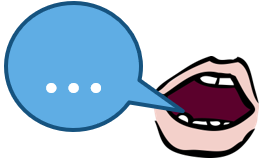 Secretly choose 5 of the words.  Your partner will try to say them within 20 seconds. If s/he says [z] the English way, stop him/her for a 2-second penalty!
aussprechen
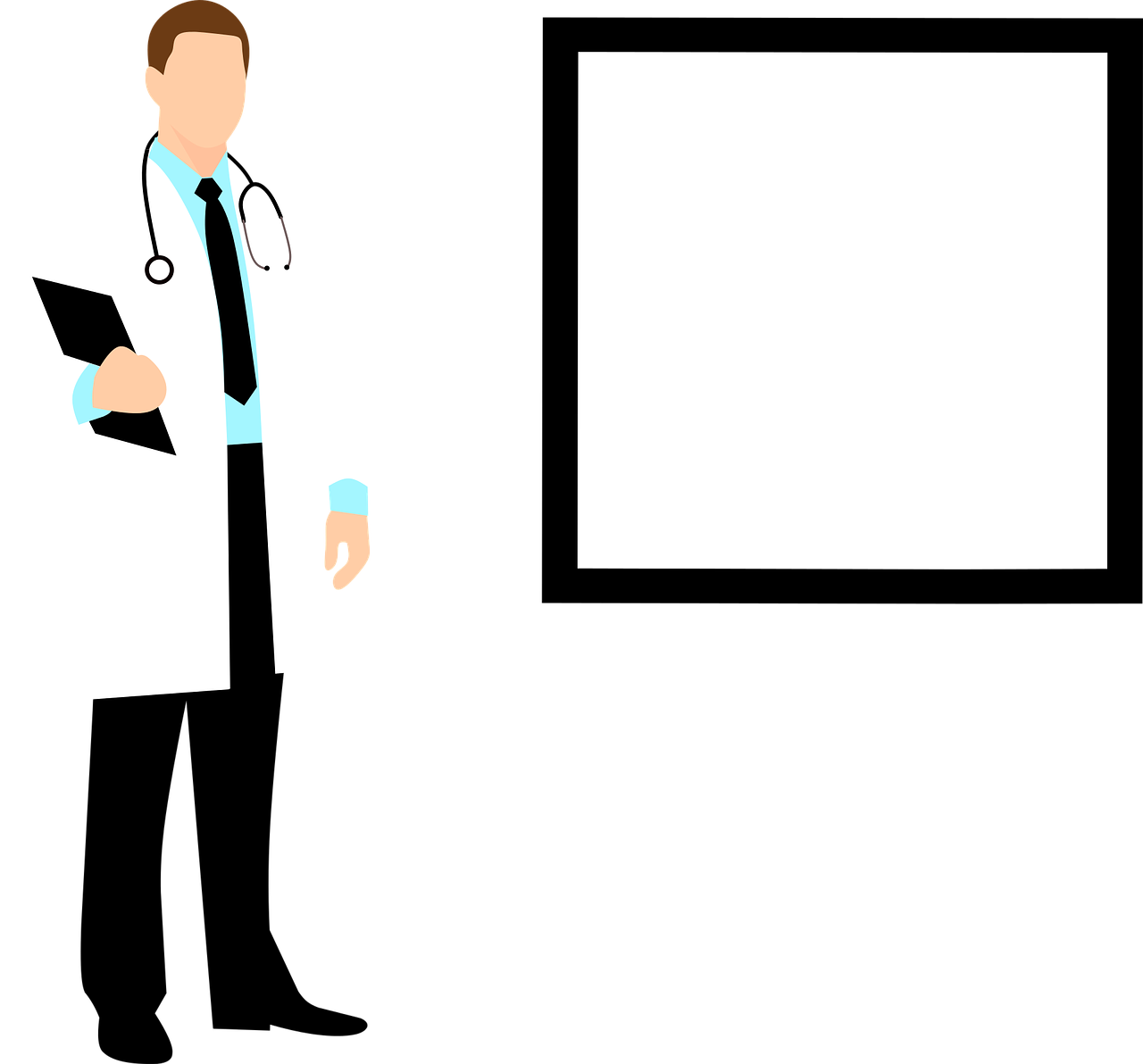 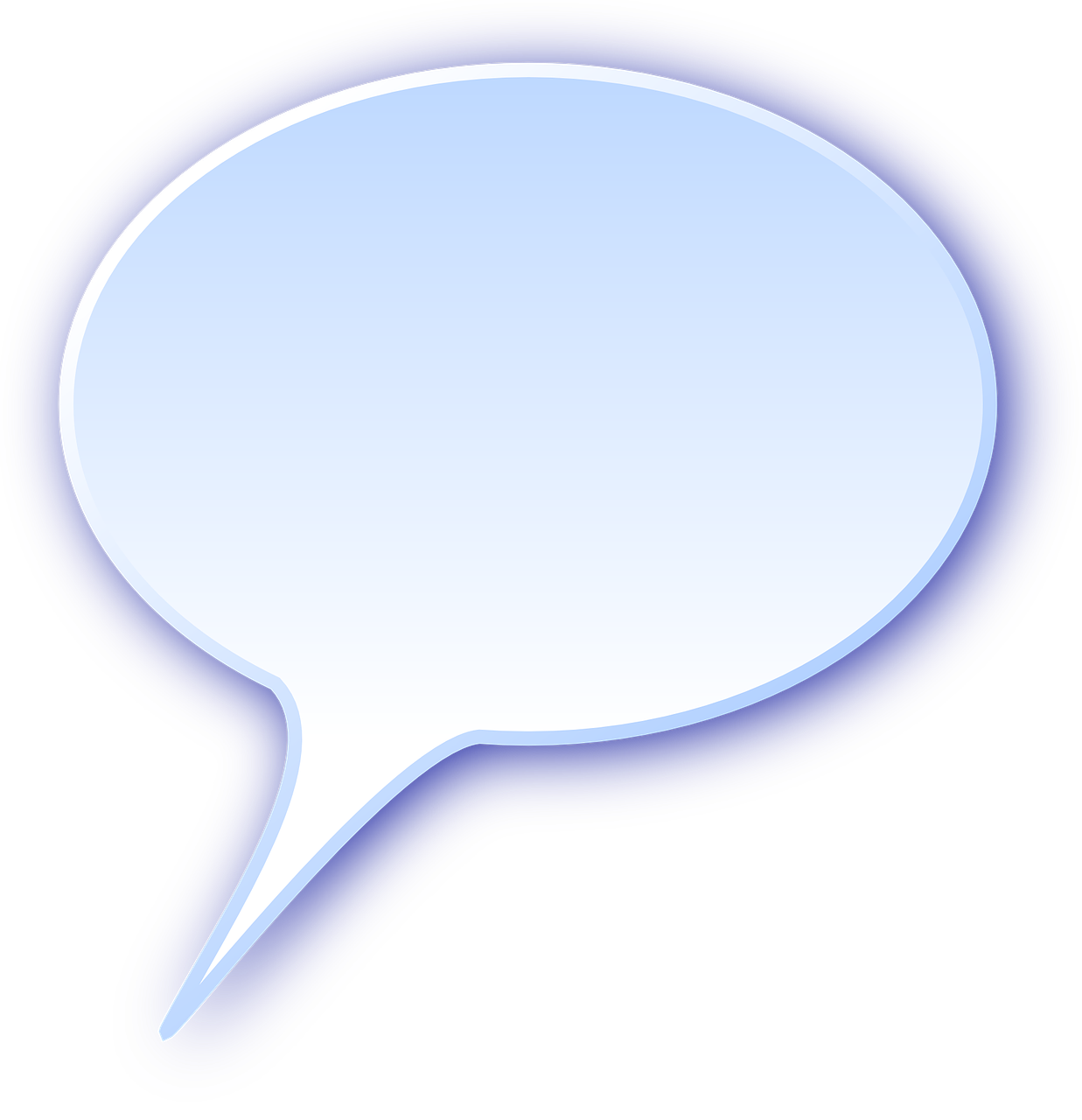 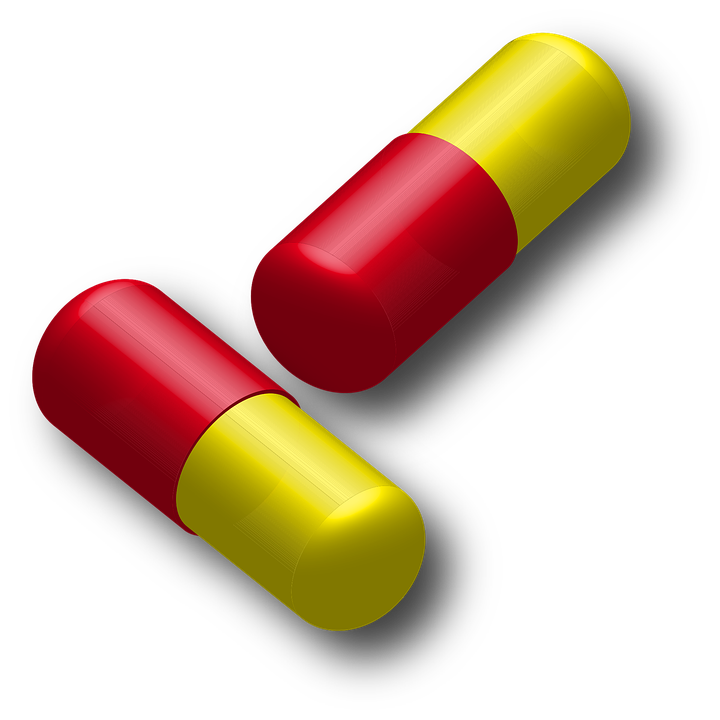 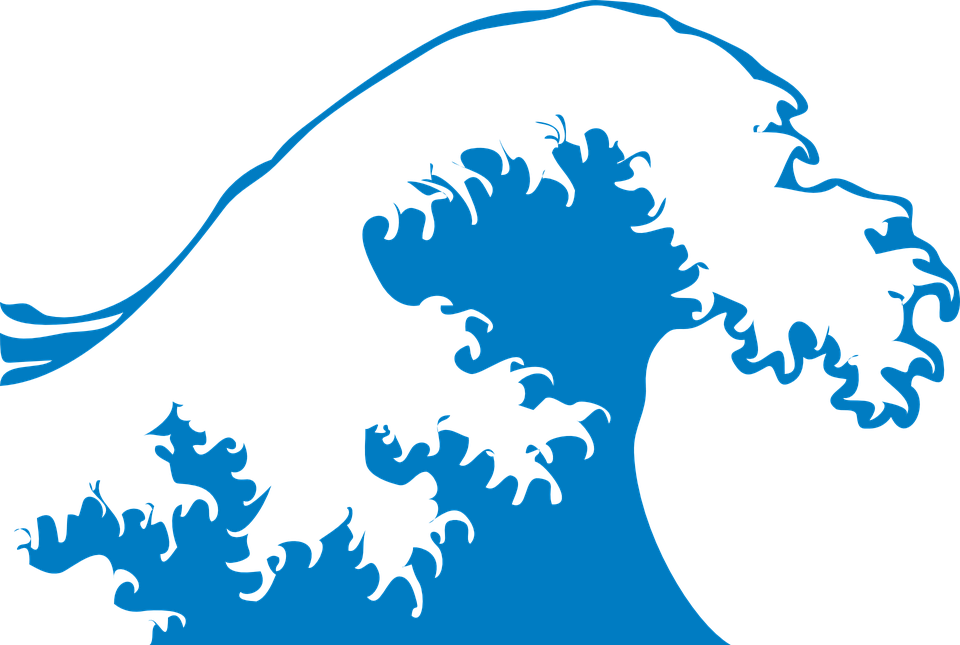 Medizin
Akzent
Spezialist
Ozean
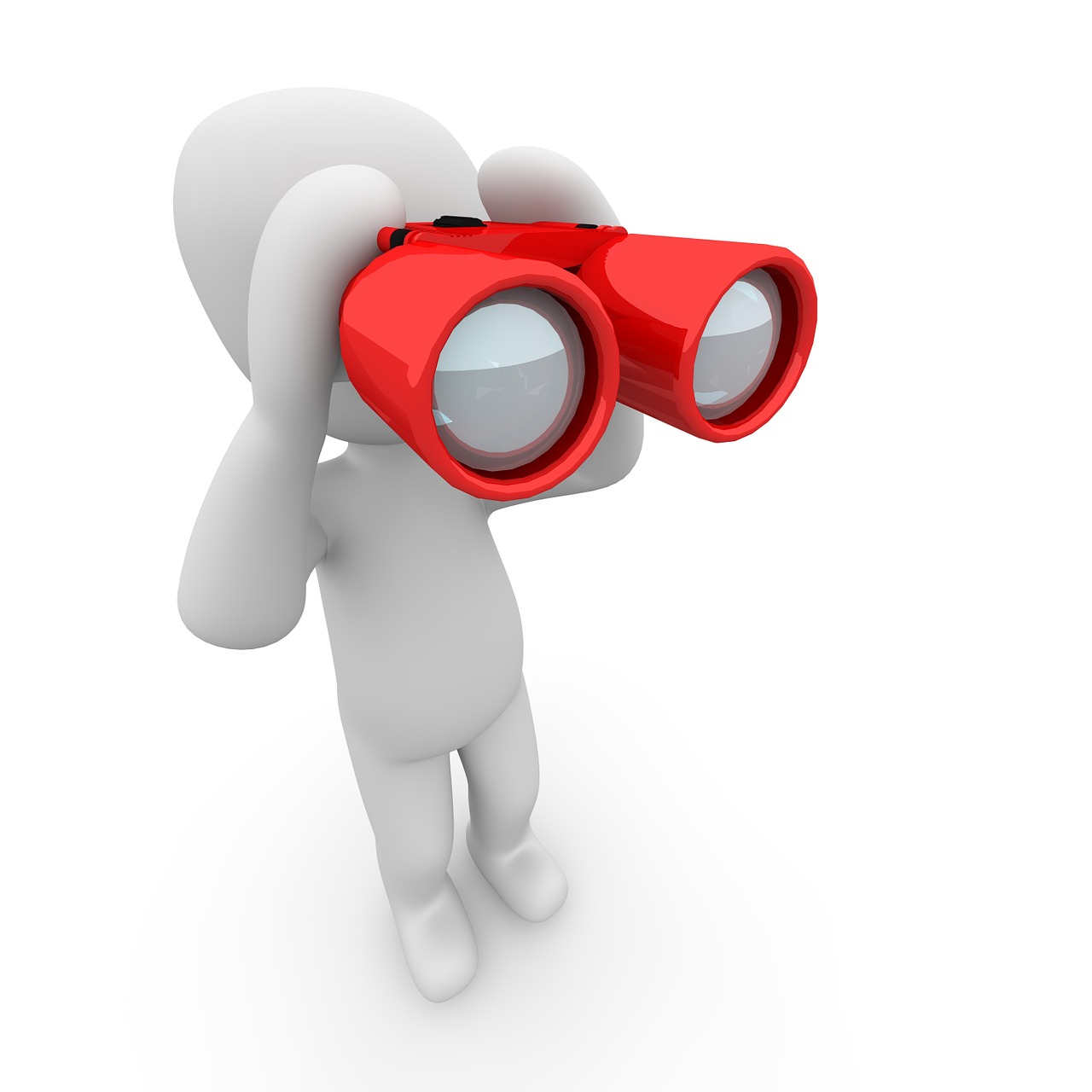 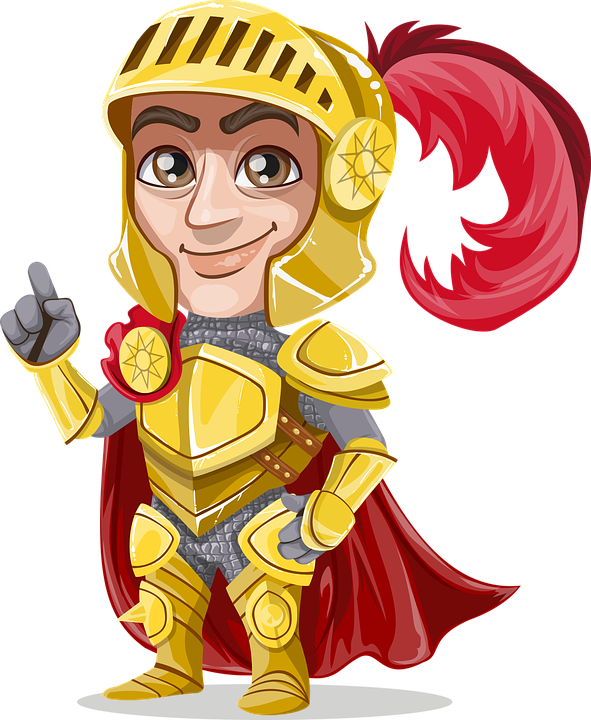 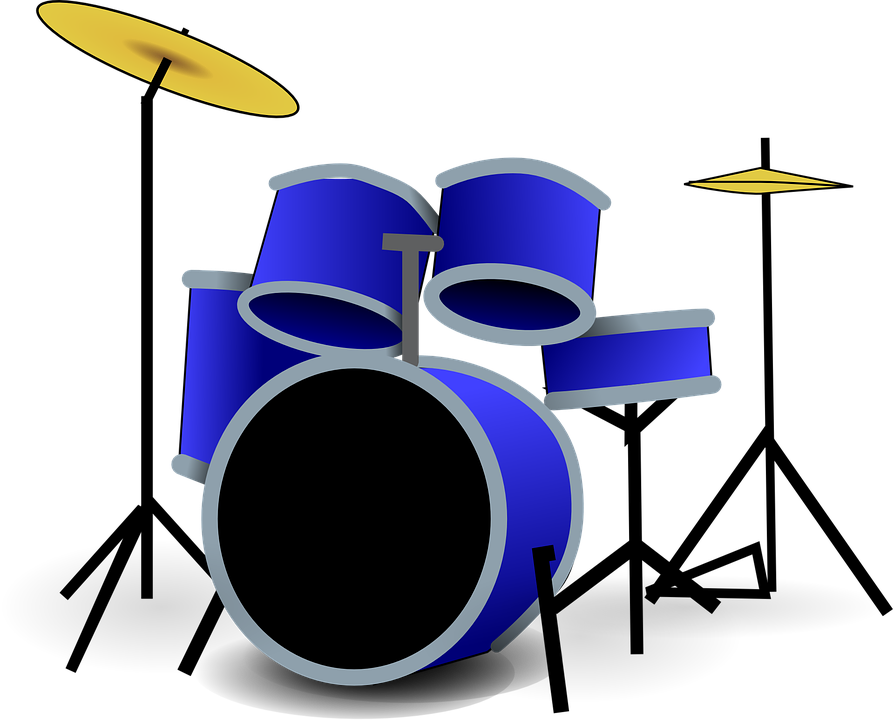 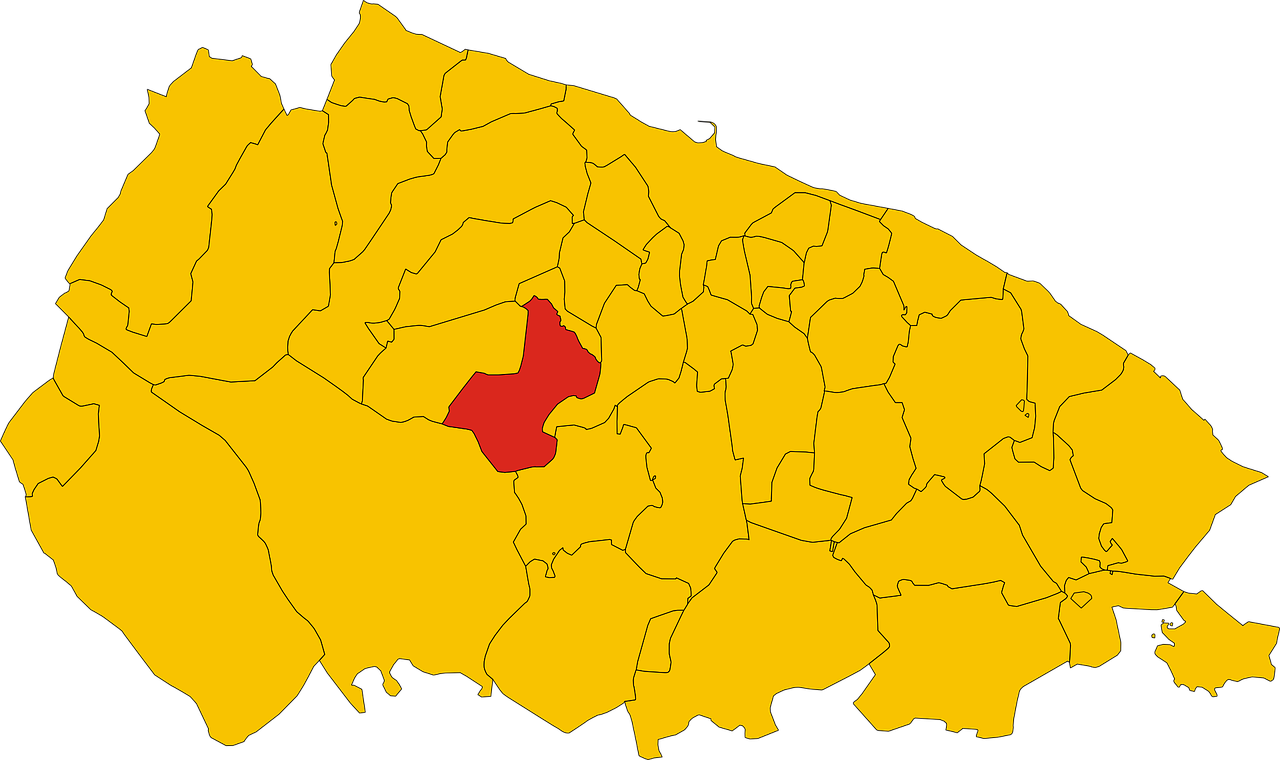 20
Prinz
Provinz
Konzert
Distanz
S
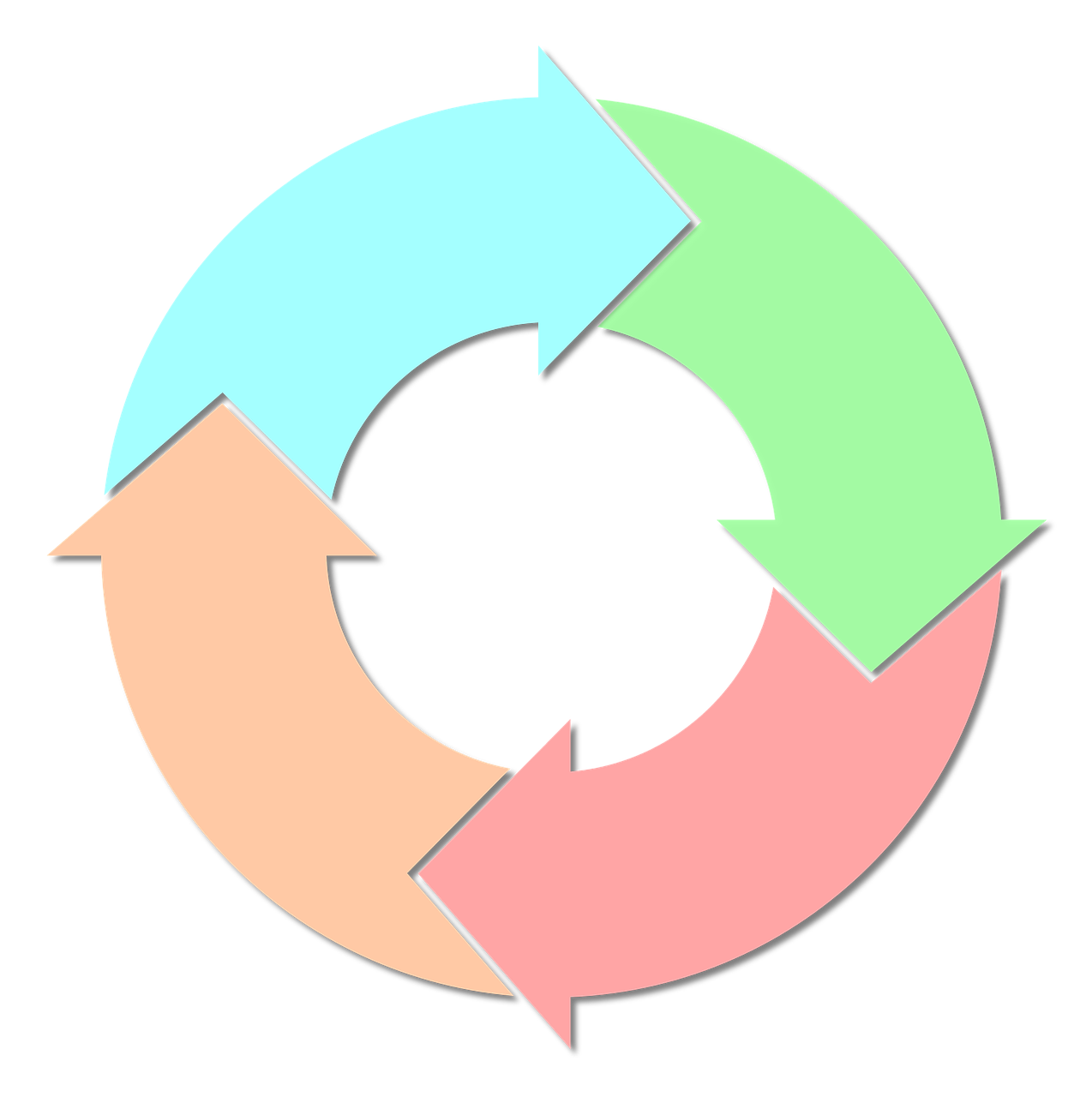 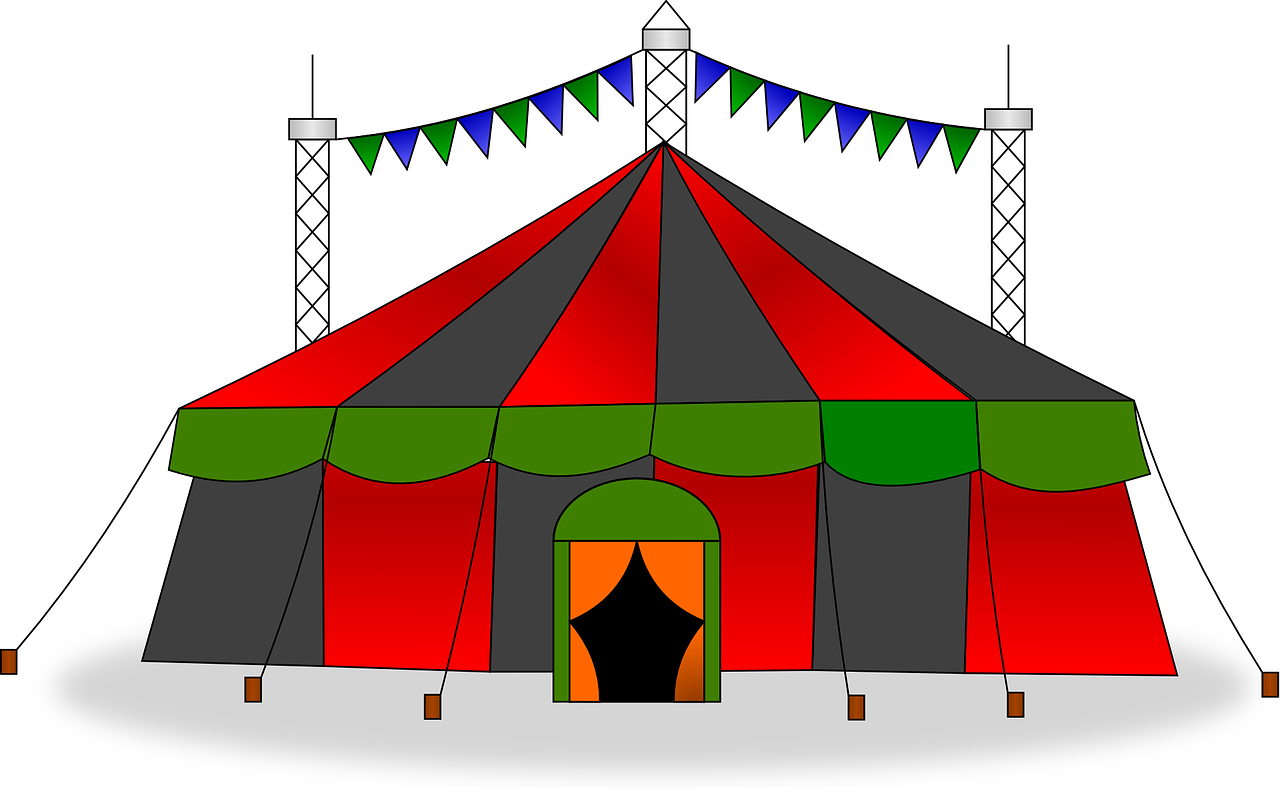 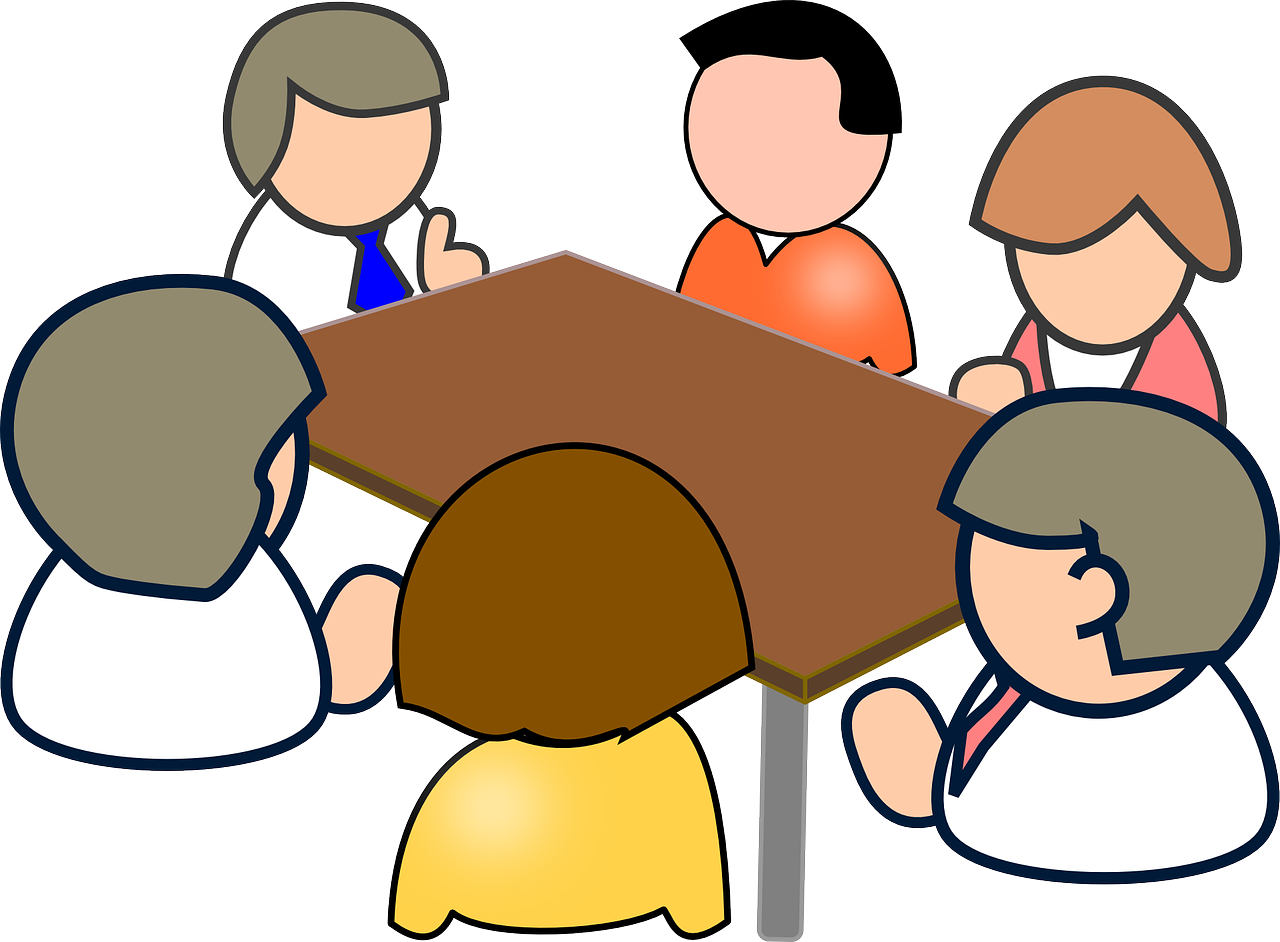 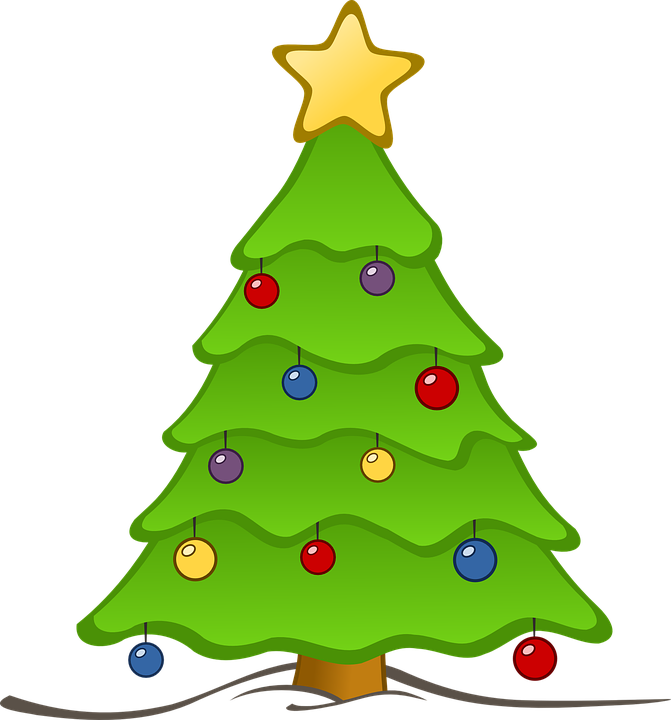 0
START
Zirkus
Dezember
Prozess
Konferenz
[Speaker Notes: Timing: 3 minutes

Aim: to practise applying knowledge of [z] to unknown words that are cognates in which English ‘c’ becomes German ‘z’ in a read aloud task.

Procedure:
Pupil A secretly selects 5 words.
Pupil B has 20 seconds to ‘find’ them all by saying them.
If s/he pronounces inaccurately, his/her partner can impose a 2-second penalty.
When time elapses, swap roles.
Continue for several rounds of activity to build up familiarity and fluency in production.

Frequency of unknown words/cognates:Akzent [2740] Dezember [1527] Distanz [2671] Konferenz [3918] Konzert [2350] Medizin [1960] Ozean [4042] Prinz [3671] Provinz [3567] Prozess [595] Spezialist [4750] Zirkus [>5000]
Jones, R.L & Tschirner, E. (2019). A frequency dictionary of German: Core vocabulary for learners. London: Routledge.]
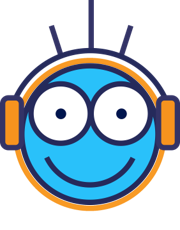 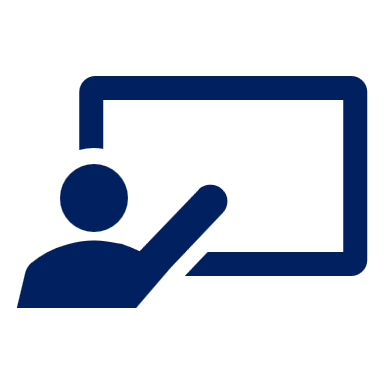 Follow up 2
Hör zu. Ist das Ronjas (mein) oder Mariems (dein)?
Ronja has gone to her friend Mariem’s house to work on the project. Their things are everywhere! Ronja works out what belongs to each of them.
hören
auf Englisch
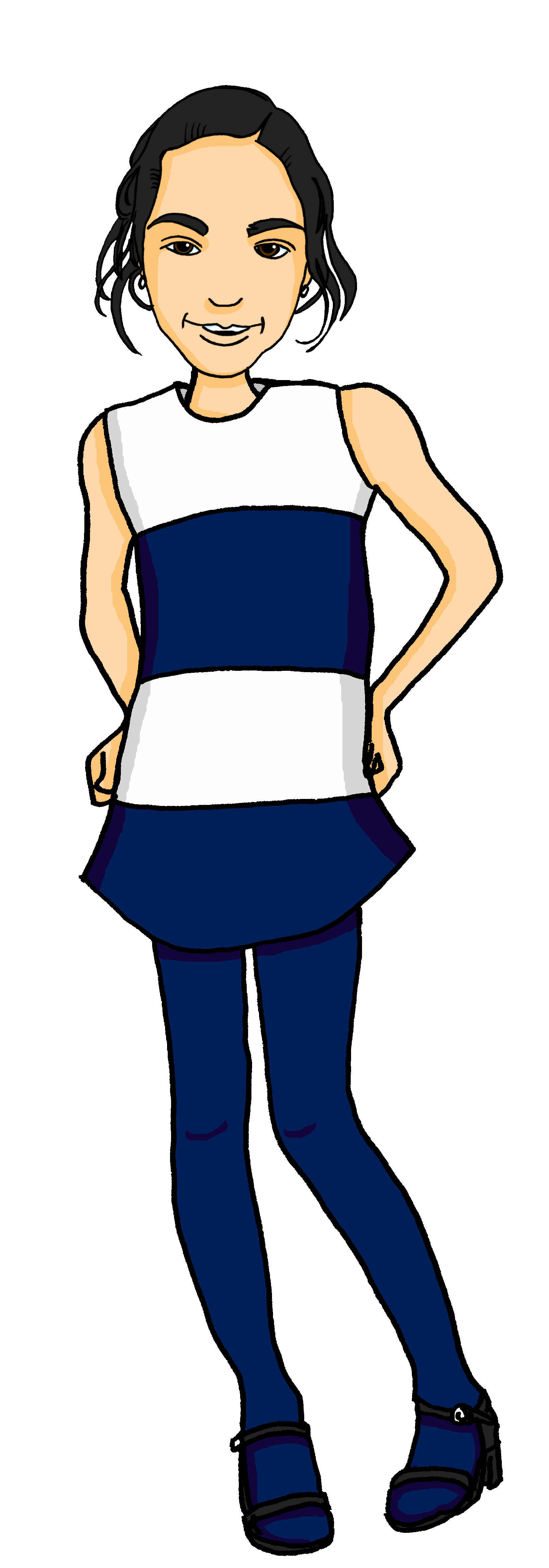 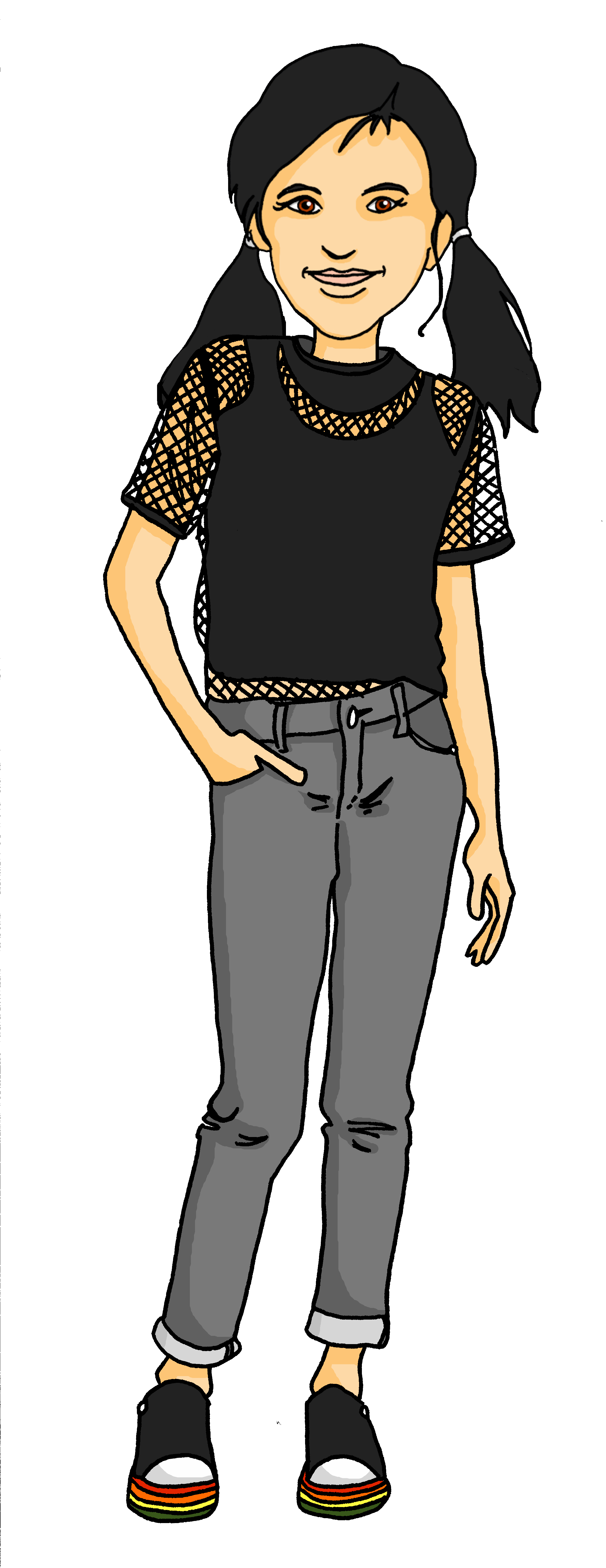 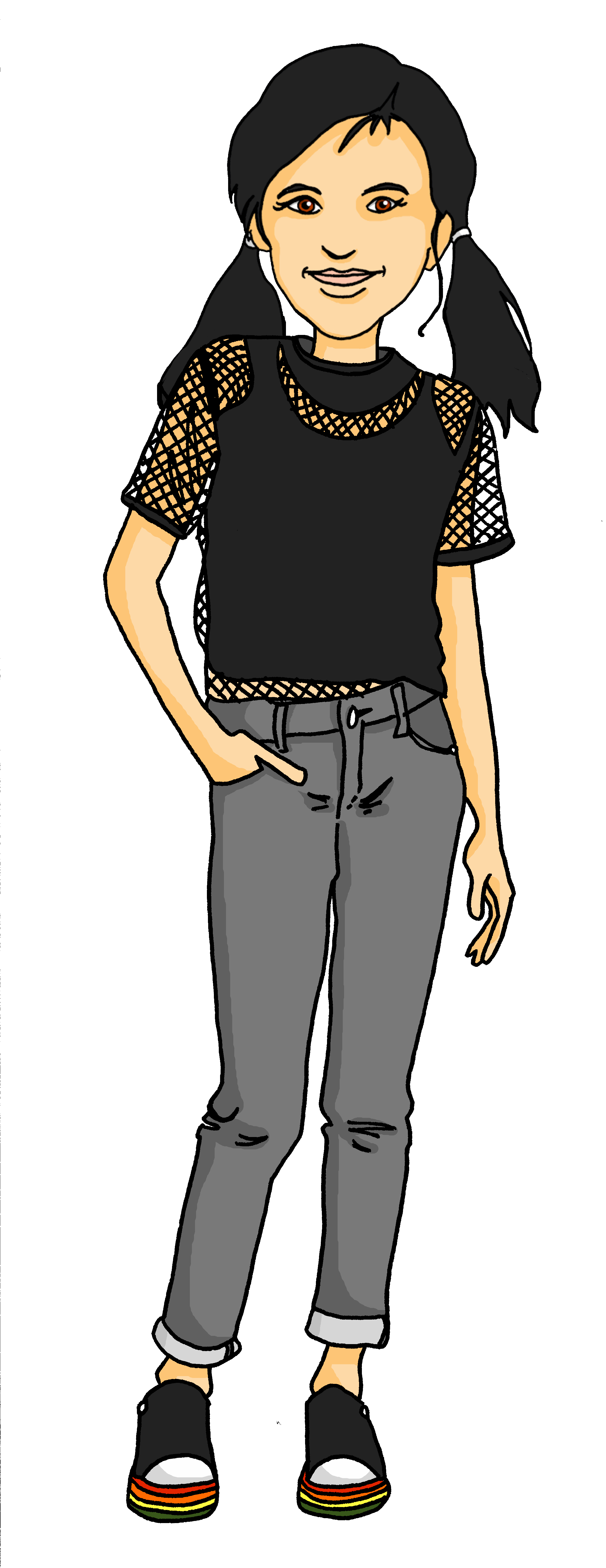 That is my task.
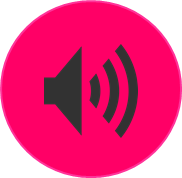 1
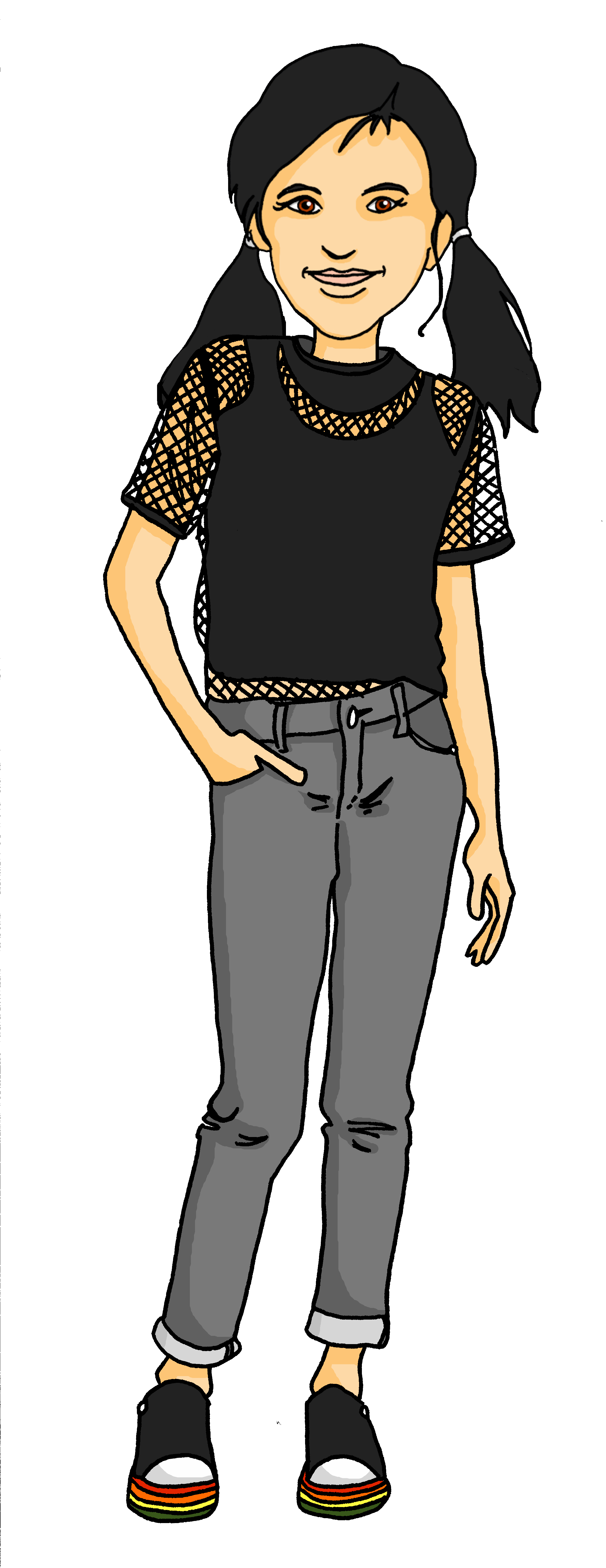 That is my sheet.
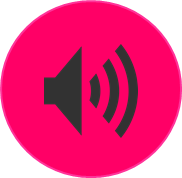 2
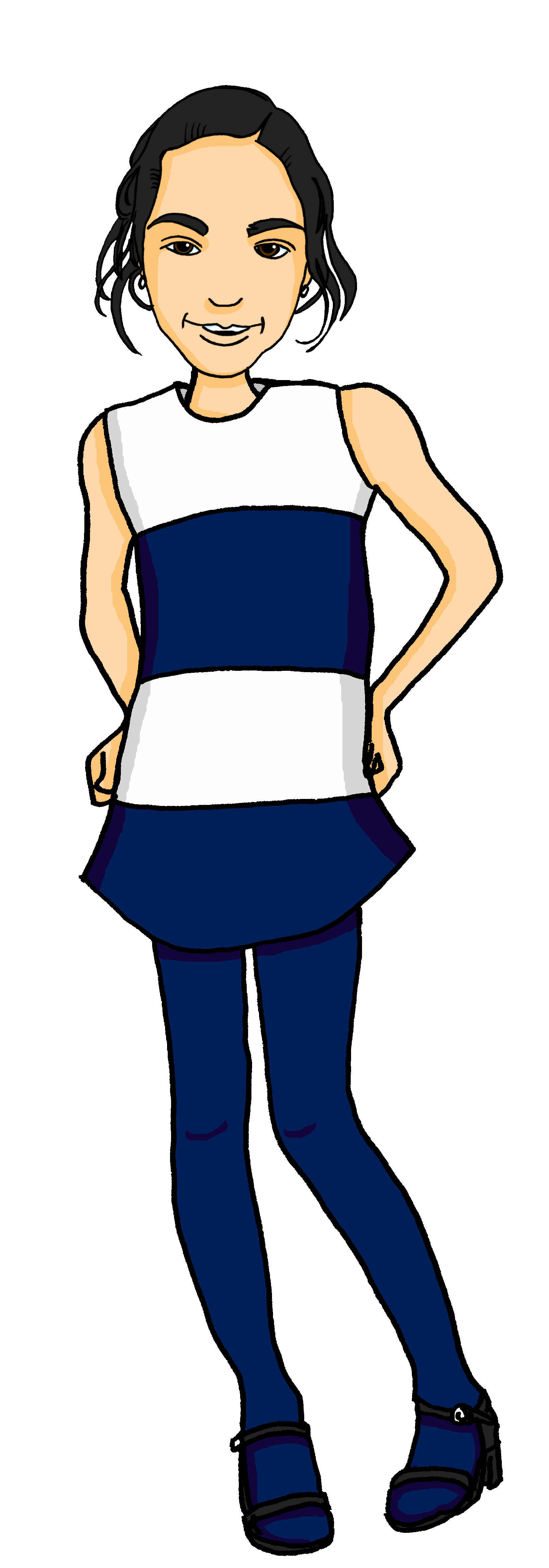 But that is your card.
3
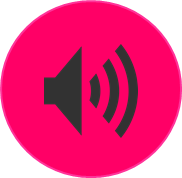 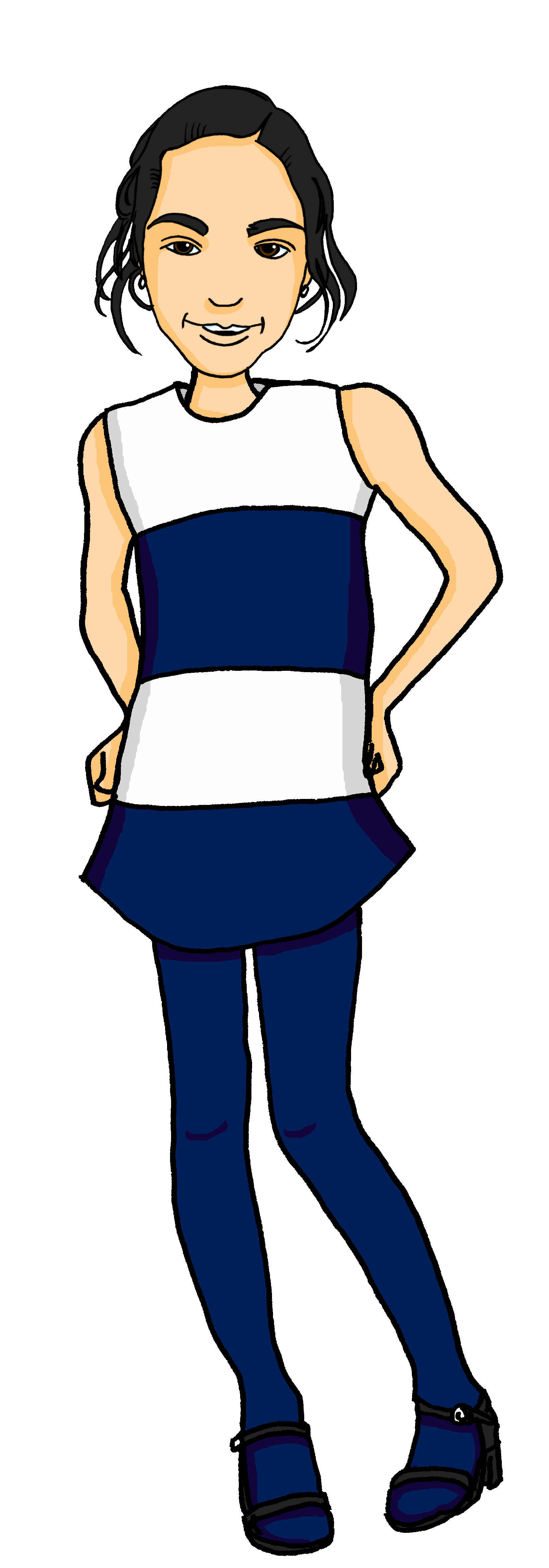 That is also your prize.
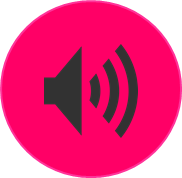 4
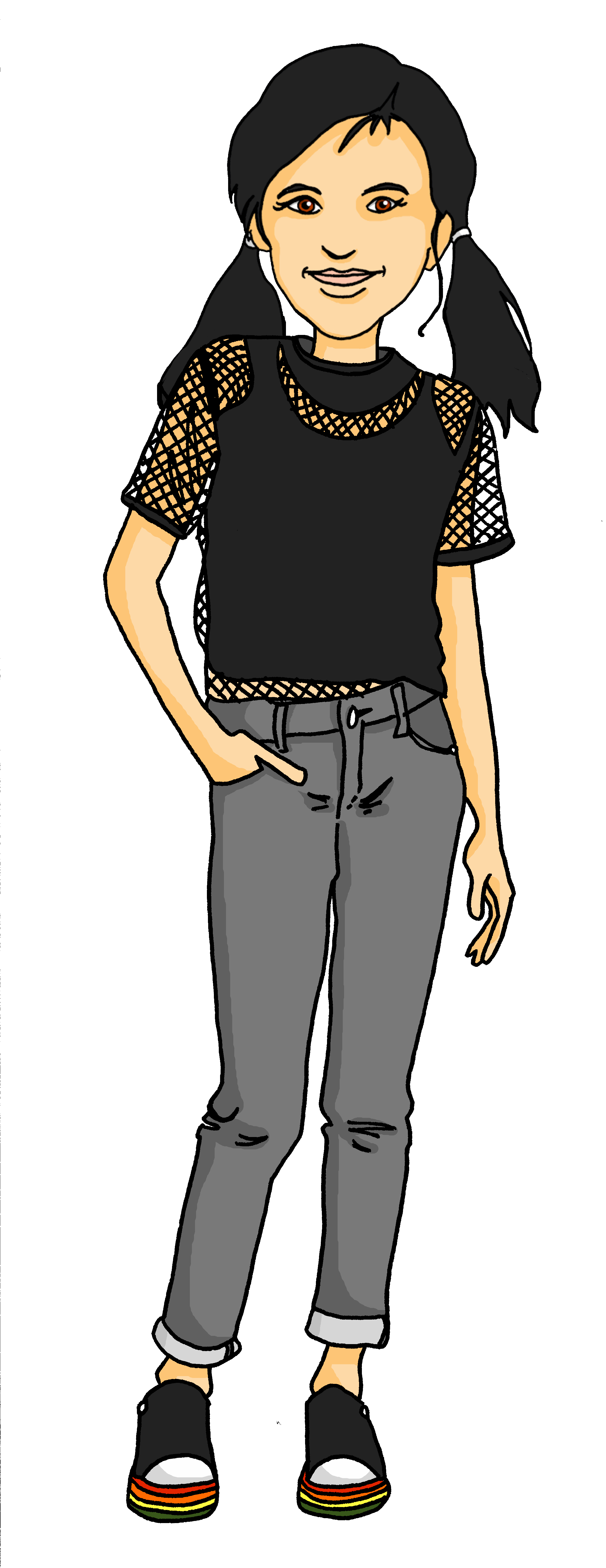 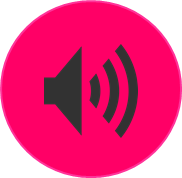 5
You are my partner.
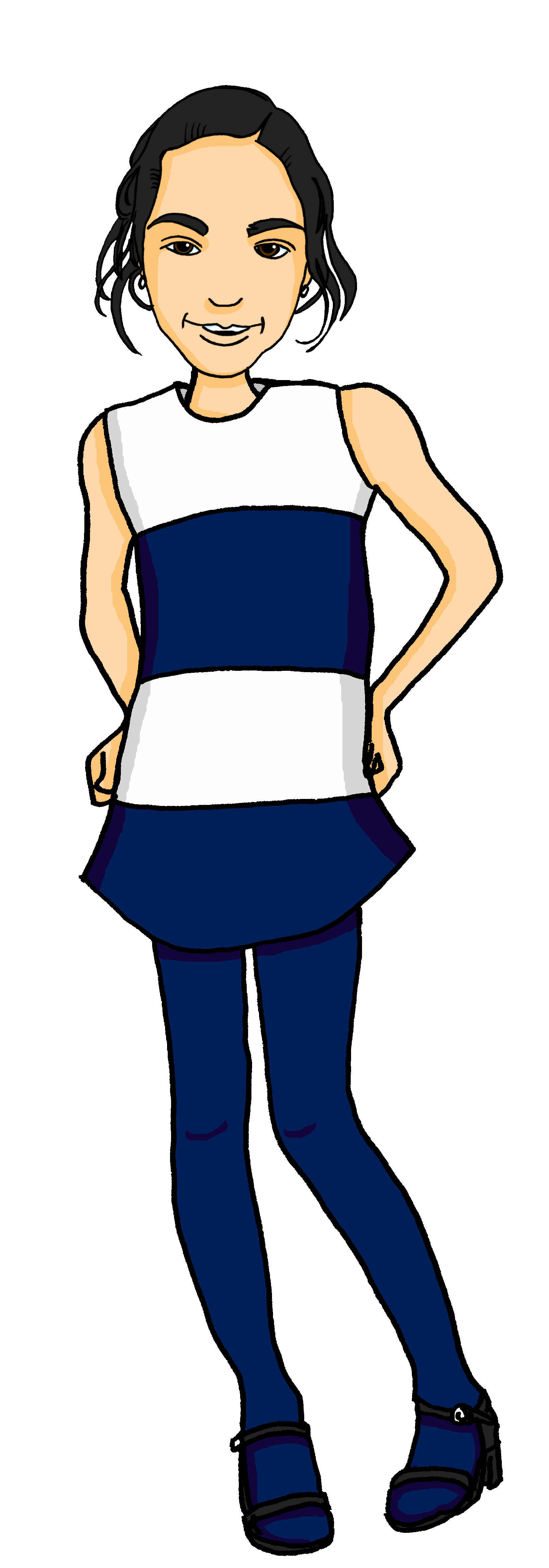 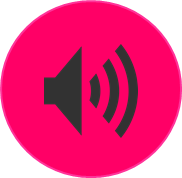 6
That is your list.
[Speaker Notes: Timing: 5 minutes
Aim: to practise aural comprehension of this week’s vocabulary and to contrast mein(e) and dein(e).

Procedure:
Explain the task. Ronja is talking about her and Mariem’s things. If pupils hear mein(e), then Ronja is talking about her things. If they hear dein(e), then Ronja is talking about Mariem’s things.
Do [1] with the pupils. Click to listen. Pupils write either R for Ronja or M for Mariem. 
Encourage pupils to also write the English translation. They can choose to either write the full sentence or just the noun.
Elicit answers and click to reveal them.
Continue with items 2-6.

Transcript:
Das ist meine Aufgabe.Das ist mein Blatt.
Aber das ist deine Karte.Das ist auch dein Preis.Du bist meine Partnerin.Das ist deine Liste.]
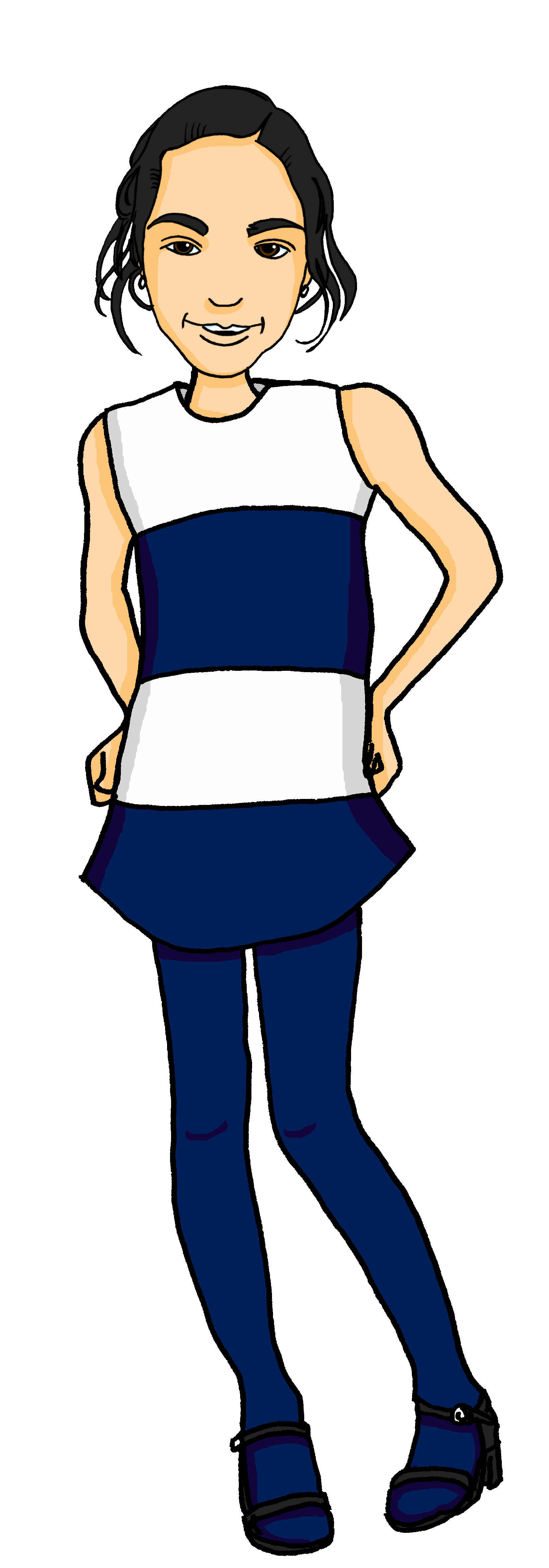 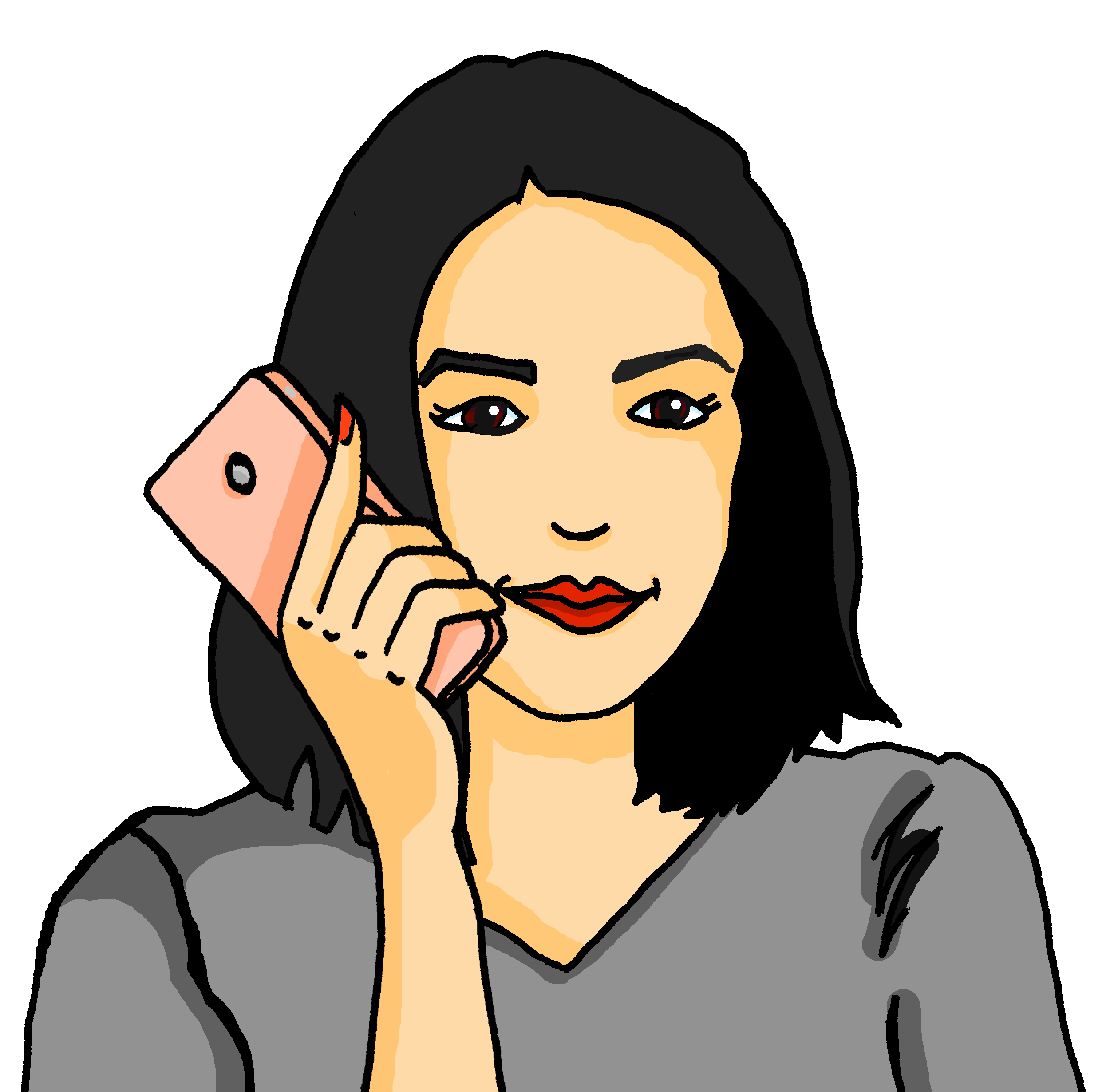 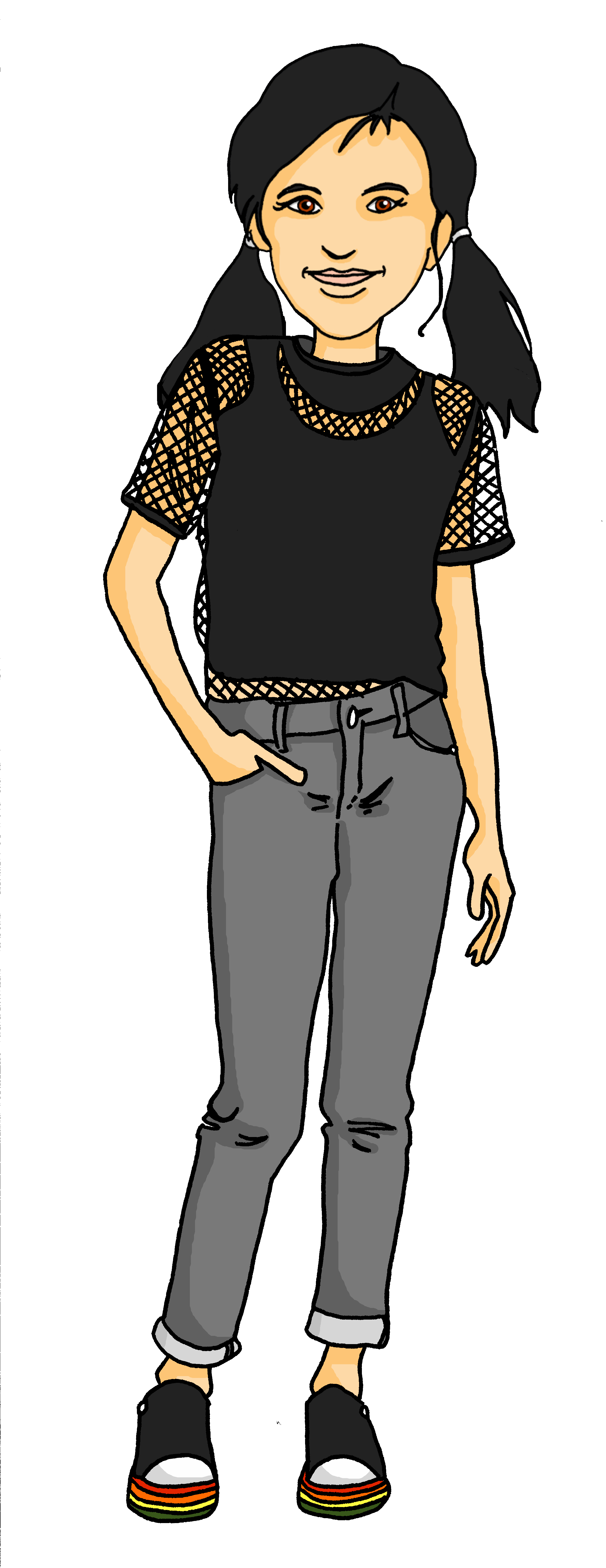 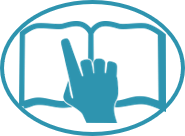 Mariem ist Ronjas Partnerin
Follow up 3
Ronja is texting her mum about the project.
lesen
1
4
Ist die Aufgabe schwer?
Und wie ist deine Karte?
task
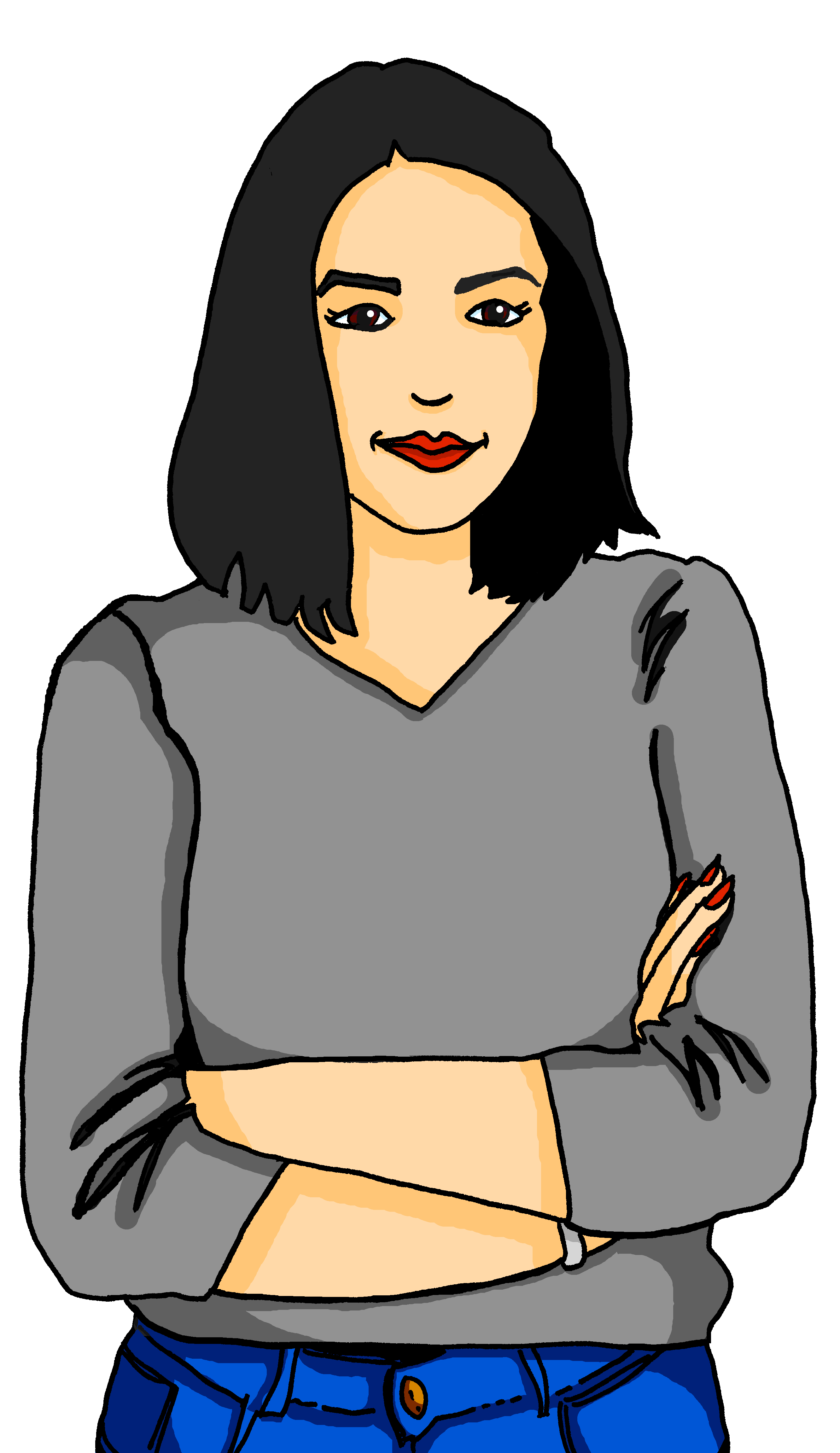 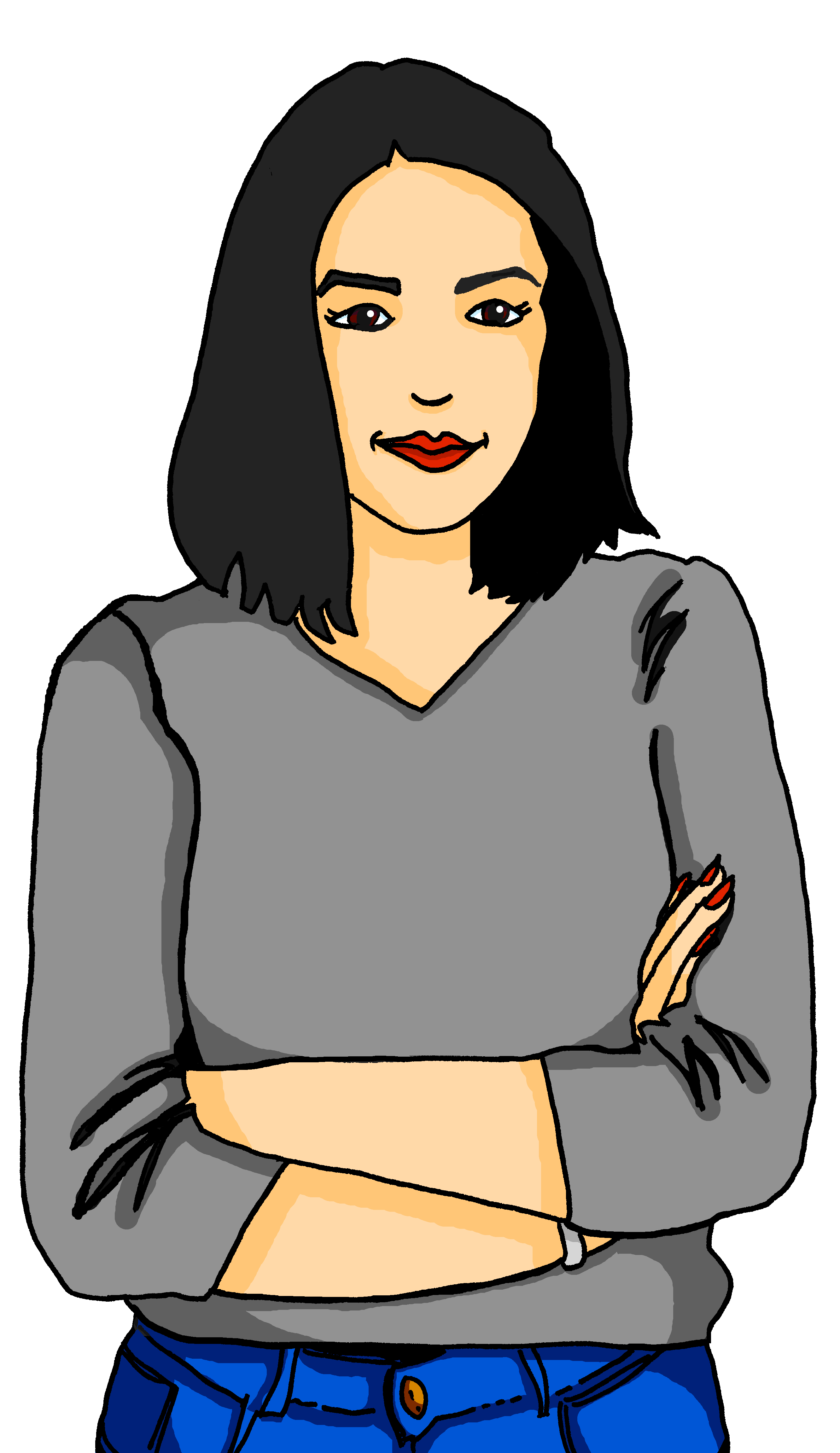 problem
2
5
partner
Ja, das ist ein Problem.
Meine Karteist grün.
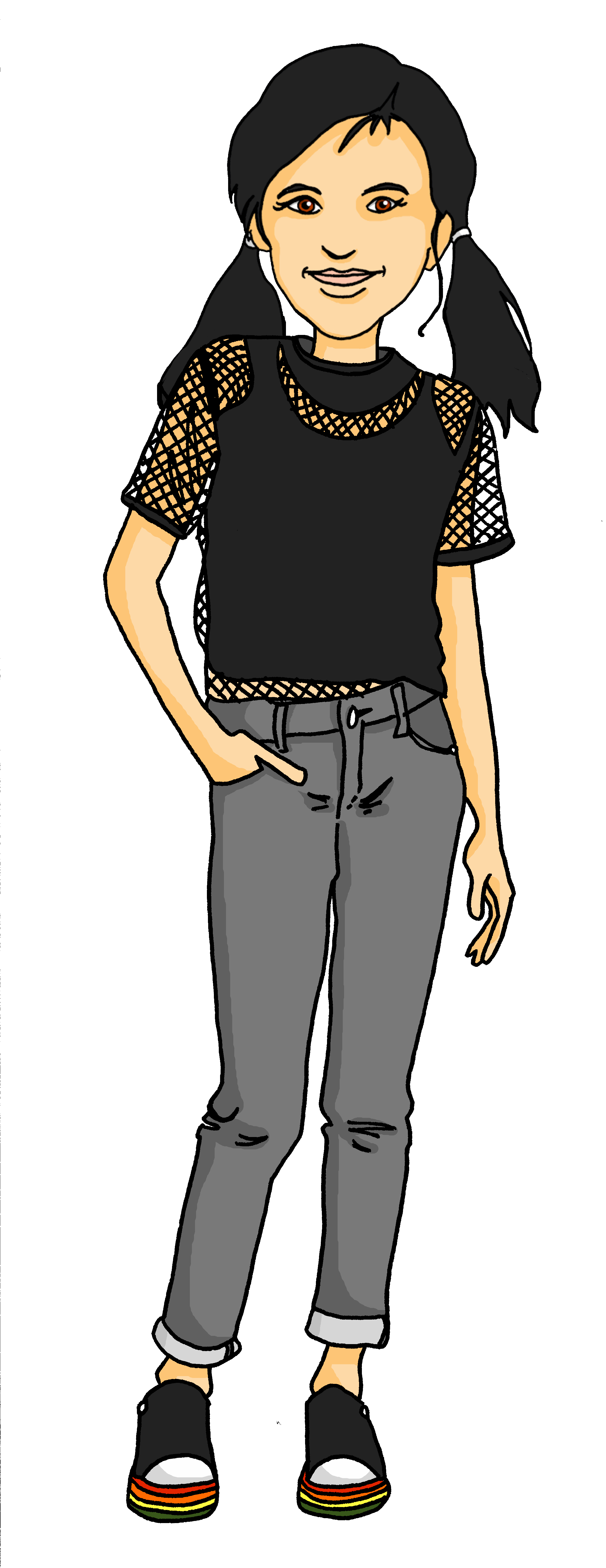 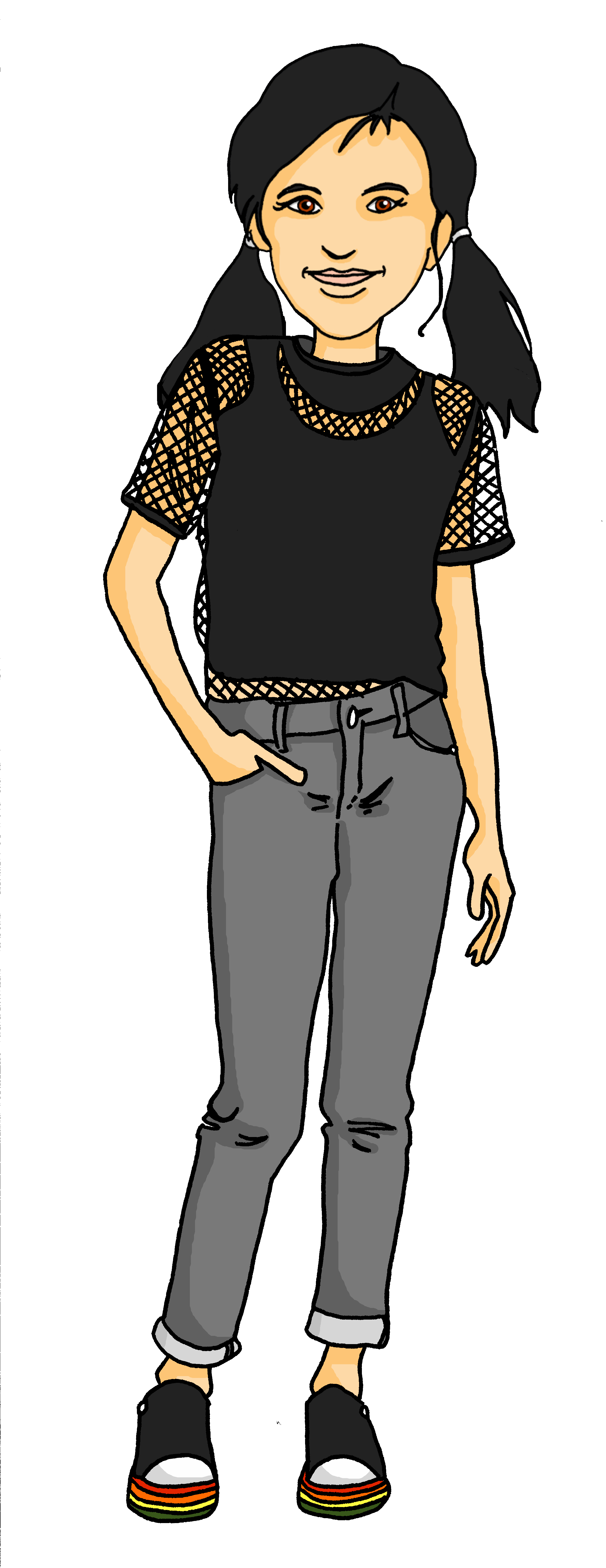 card
3
6
card
Aber meine Partnerin ist gut.
Deine Idee ist wunderbar.
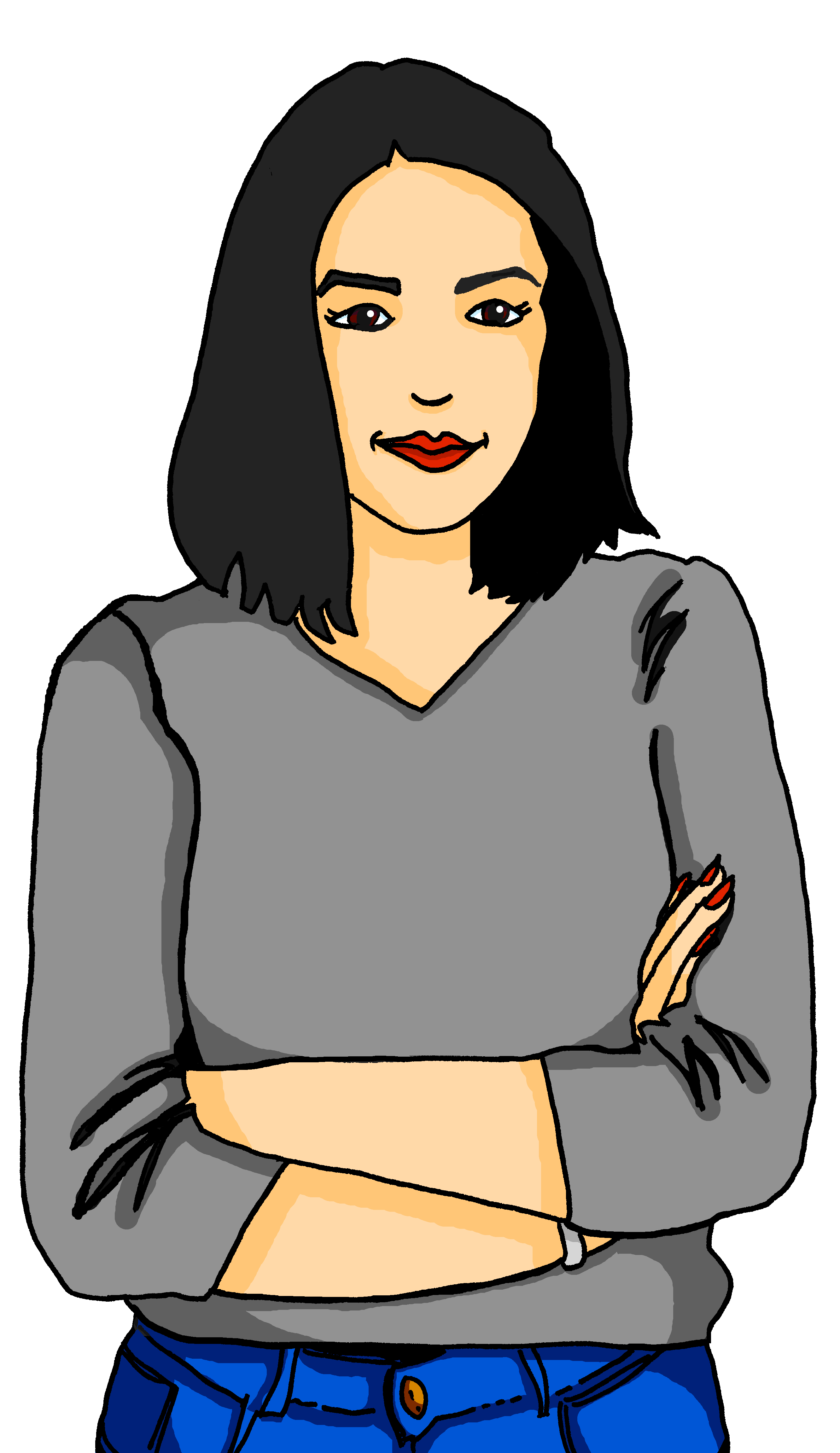 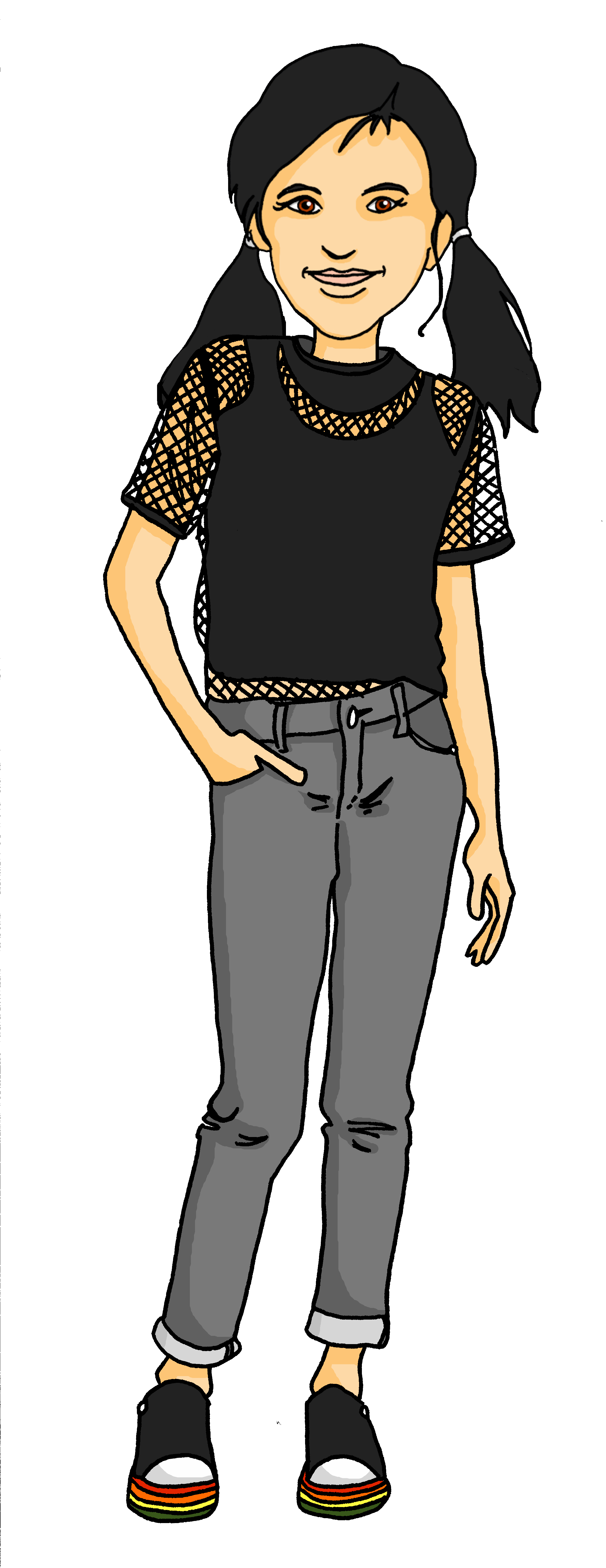 idea
[Speaker Notes: Timing: 5 minutes

Aim: to practise written comprehension of the four determiners taught so far.

Procedure:
Explain that pupils need to read item 1 carefully, selecting a) which of the four determiners is used, and b) what object is mentioned.
Elicit answers, then click for the answer to a). Then click again for the answer to b). 
Click on the blue audio buttons to listen to a recording of sentence 1, if required.
Continue for items 2-6.]
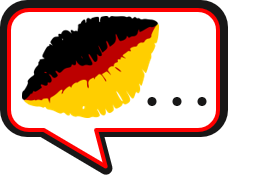 Follow up 4
Was ist das?
sprechen
Das ist mein Problem.
Das ist deine Karte.
Das ist deine Partnerin.
Das ist ein Preis.
Das ist die Aufgabe.
Das ist meine Liste.
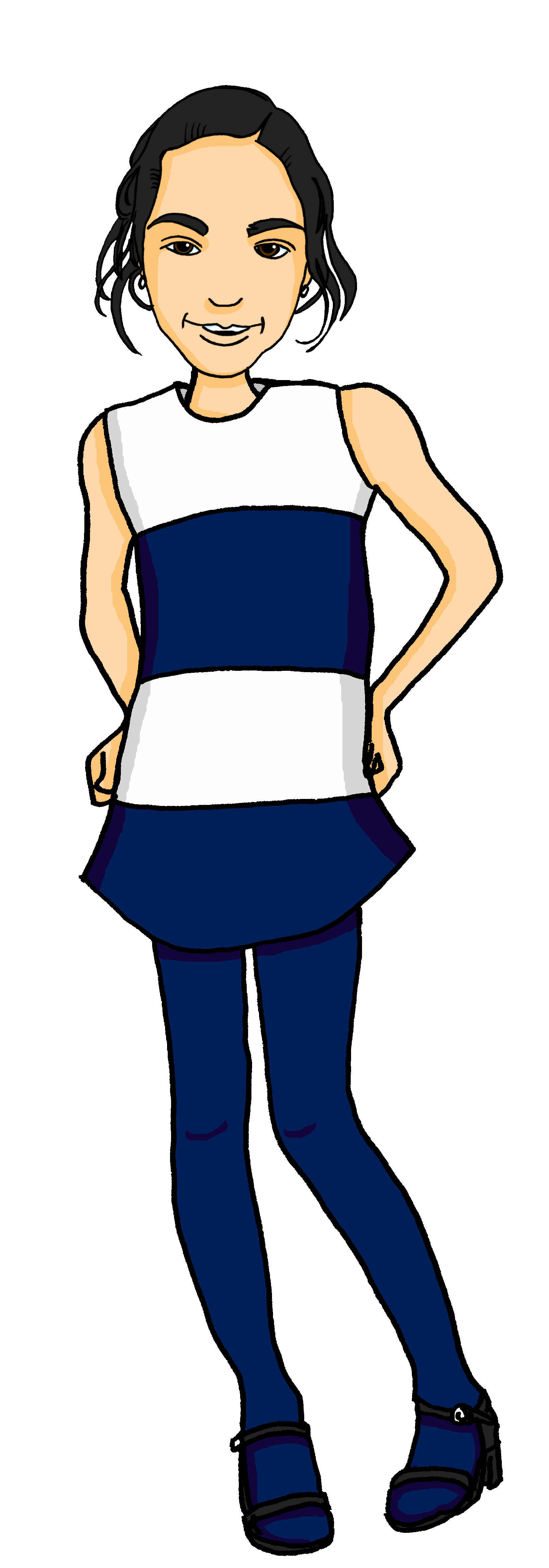 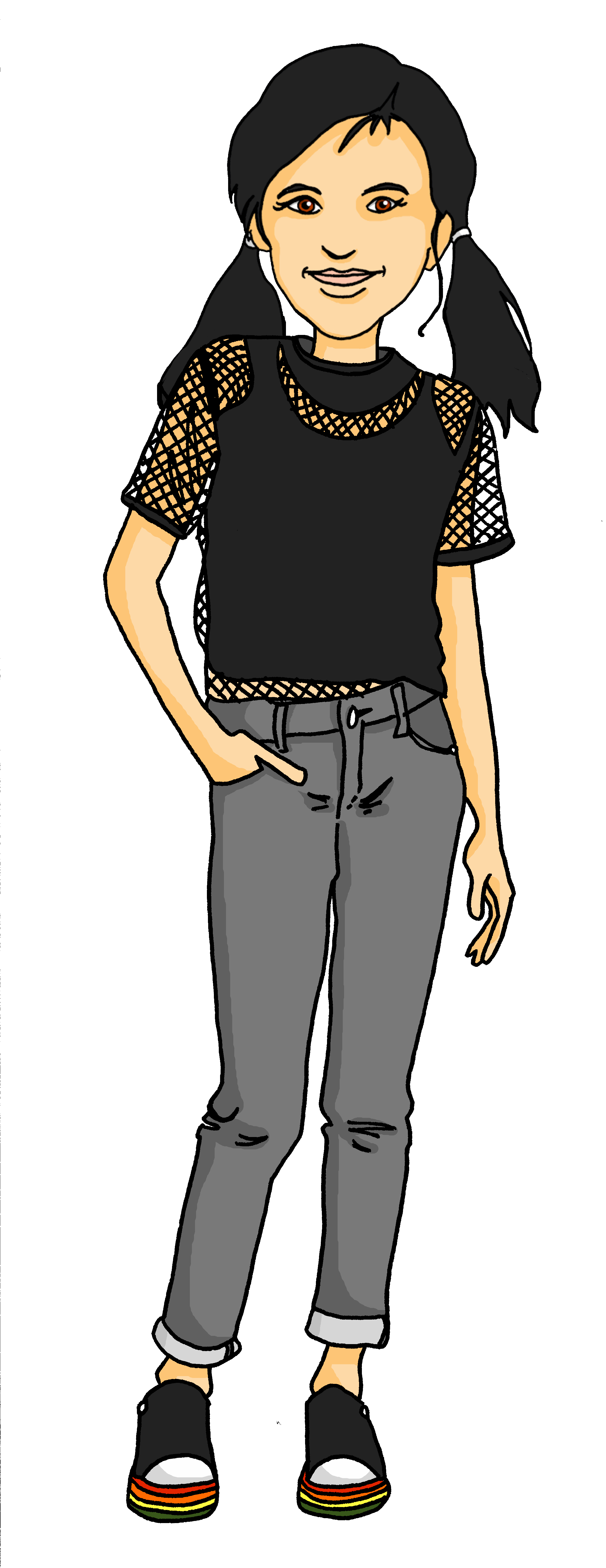 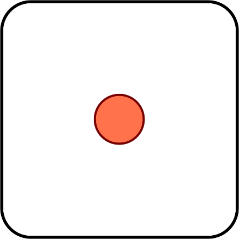 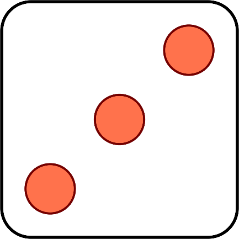 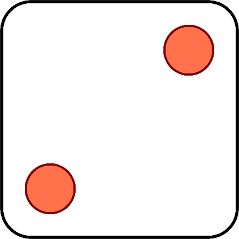 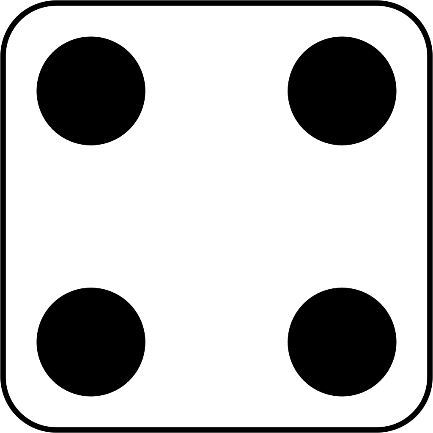 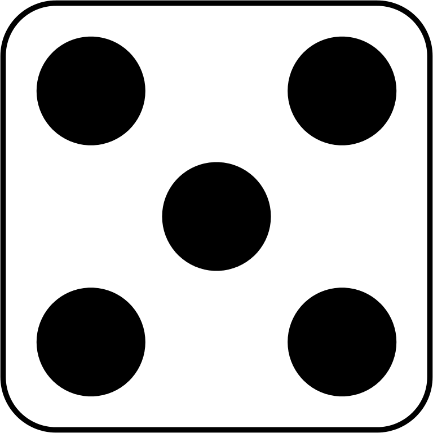 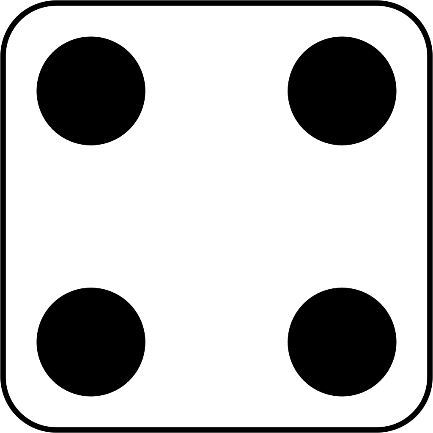 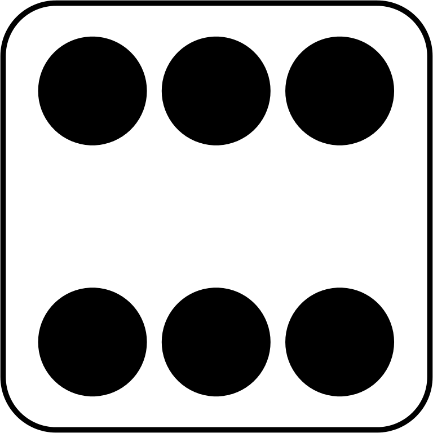 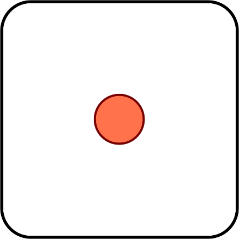 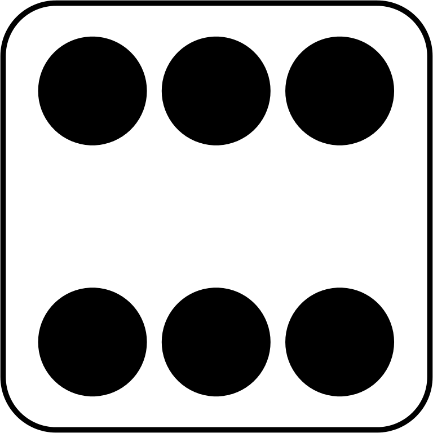 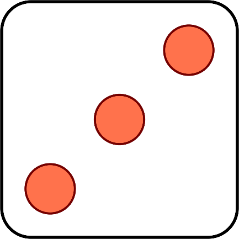 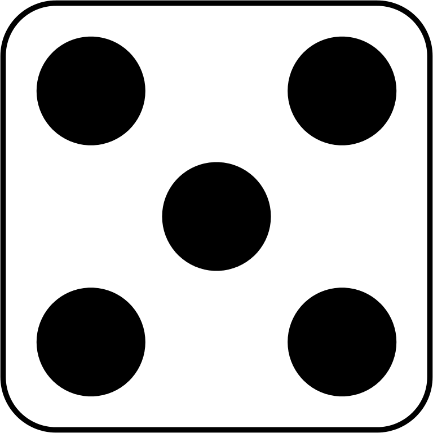 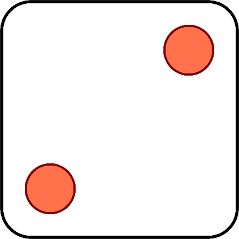 Das ist…
[Speaker Notes: Timing: 5 minutes 
Aim: to practise oral production of mein(e), dein(e), ein(e), der, die das, and this week’s new and revisited nouns.
Procedure:1. Click to ‘roll’ the dice.
2. Pupils translate the words whose numbers correspond to the respective dice to make a short sentence. They say the answer chorally. 
3. Click to reveal the answer.
4. Repeat until all six combinations have been said.]

Schreib auf Englisch.
Follow up 5:
Can you get at least 15 points?
Vokabeln
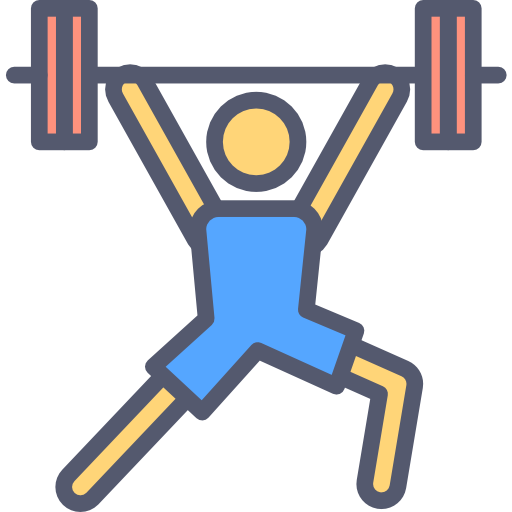 you are
goodbye
(the) problem
x3
good, well
bye
difficult
Wörter
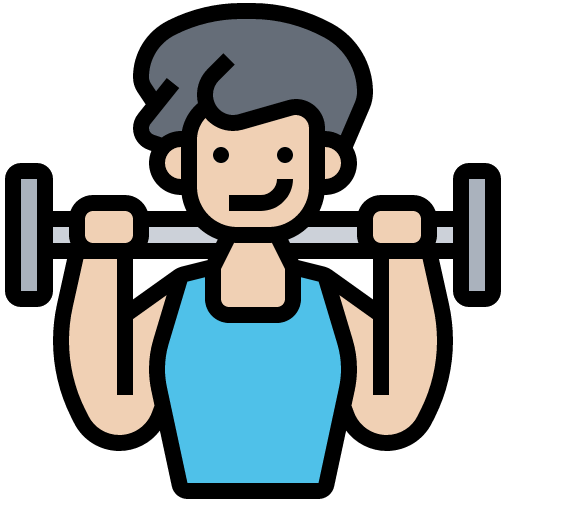 my (f)
(the) idea
your (f)
x2
your (m, nt)
easy, easily
(the) prize
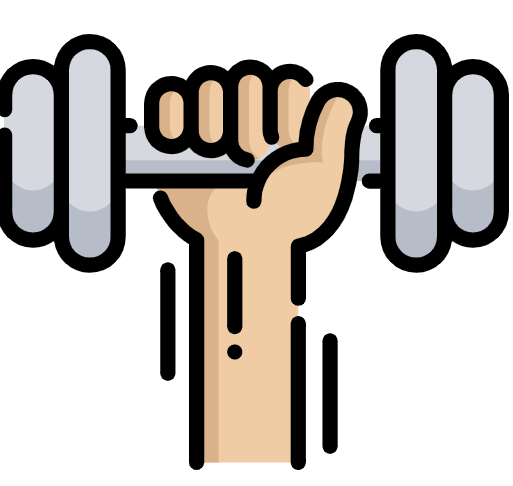 (the) task
(the) male partner
(the) female partner
x1
(the) list
(the) card
my (m, nt)
[Speaker Notes: Timing: 5 minutes

Aim: to practise written production of vocabulary from this and revisited weeks.

Procedure:1. Give pupils a blank grid.  They fill in the English meanings of any of the words they know, trying to reach 15 points in total.2. Remind pupils that adjectives can refer to male or female persons and they should note this in their translations. E.g. pleased (f), short (m).

Note:The most recently learnt and practised words are pink, words from the previous week are green and those from week 1 are blue, thus more points are awarded for them, to recognise that memories fade and more effort (heavy lifting!) is needed to retrieve them.]

Schreib auf Deutsch.
Follow up 5:
Can you get at least 15 points?
Vokabeln
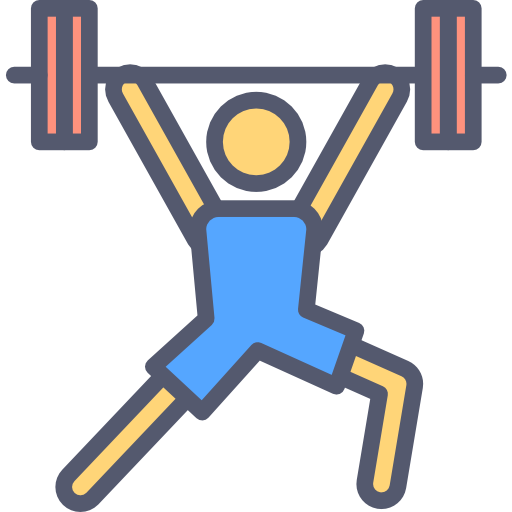 Auf Wiedersehen
tschüss
du bist
x3
gut
schwer
das Problem
Wörter
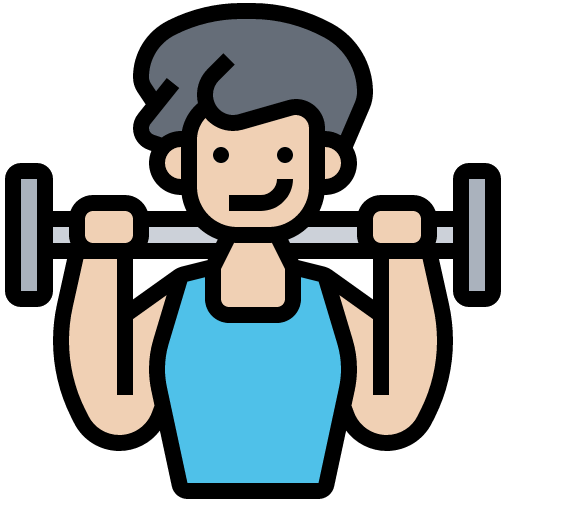 einfach
die Aufgabe
die Idee
x2
die Liste
die Karte
mein
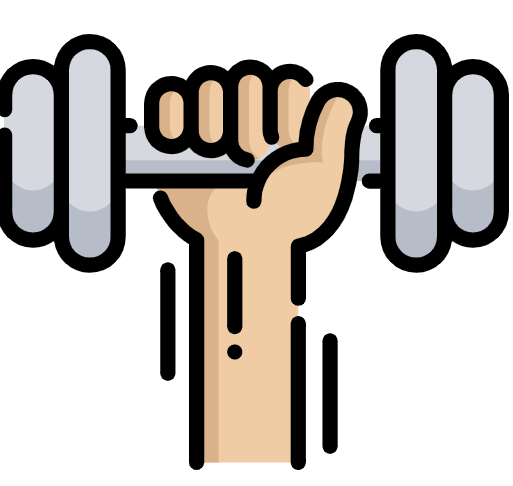 deine
meine
der Partner
x1
dein
der Preis
die Partnerin
[Speaker Notes: Timing: 5 minutes

Aim: to practise written production of vocabulary from this and revisited weeks.

Procedure:1. Give pupils a blank grid.  They fill in the German meanings of any of the words they know, trying to reach 15 points in total.2. Remind pupils that adjectives can refer to male or female persons and they should note this in their translations. E.g. pleased (f), short (m).

Note:The most recently learnt and practised words are pink, words from the previous week are green and those from week 1 are blue, thus more points are awarded for them, to recognise that memories fade and more effort (heavy lifting!) is needed to retrieve them.]
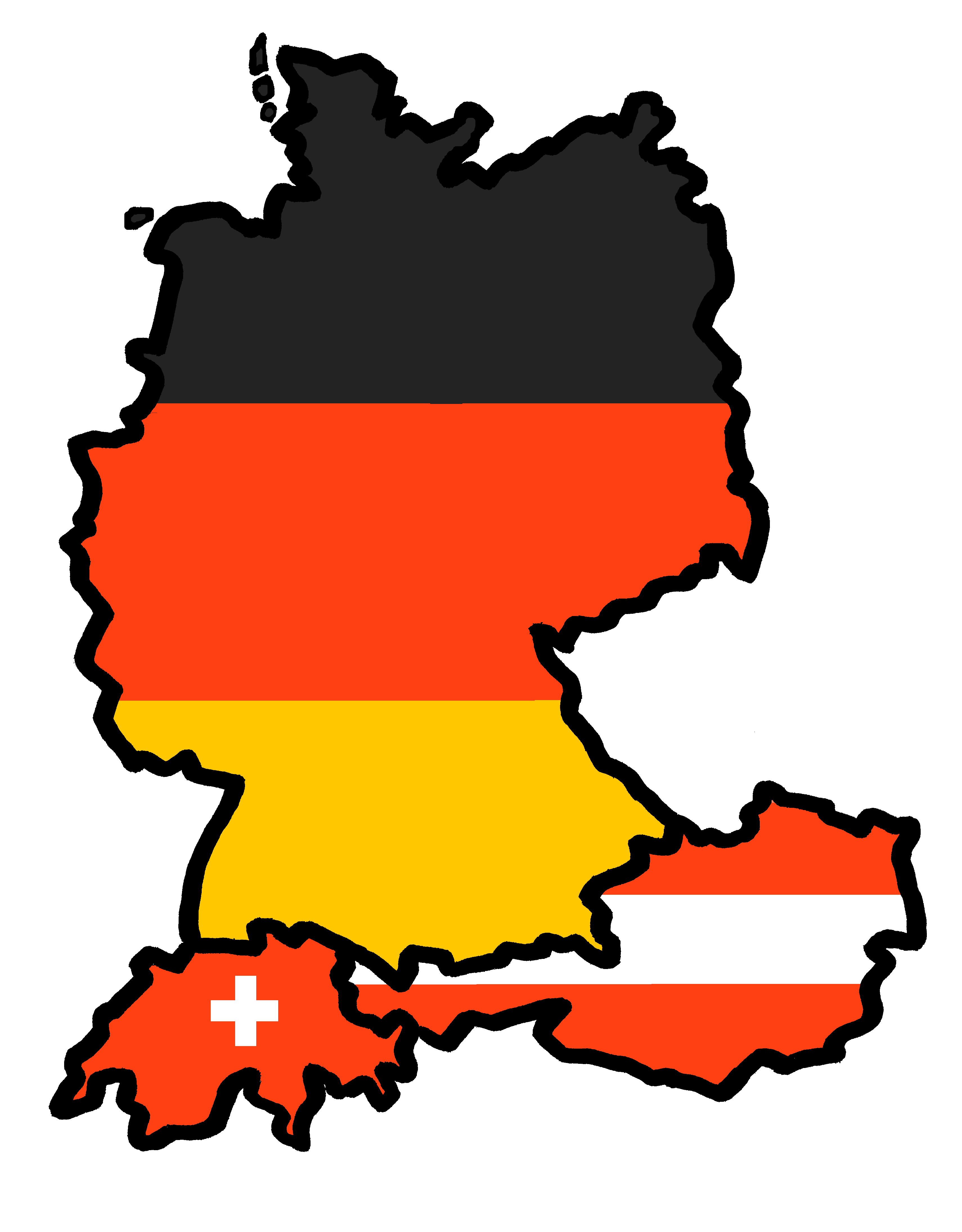 Tschüss!
gelb

Schreib auf Englisch.
Follow up 5:
Can you get at least 15 points?
Vokabeln
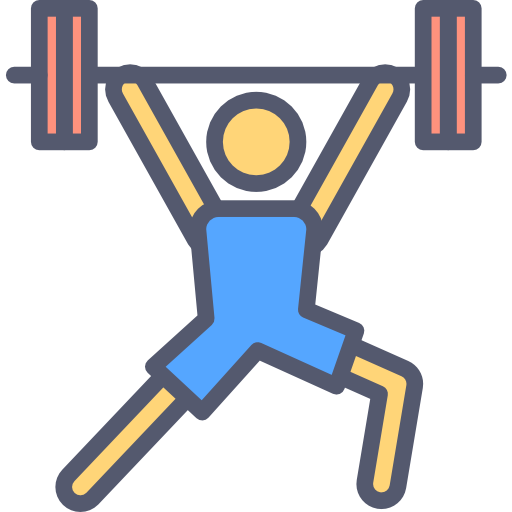 x3
Wörter
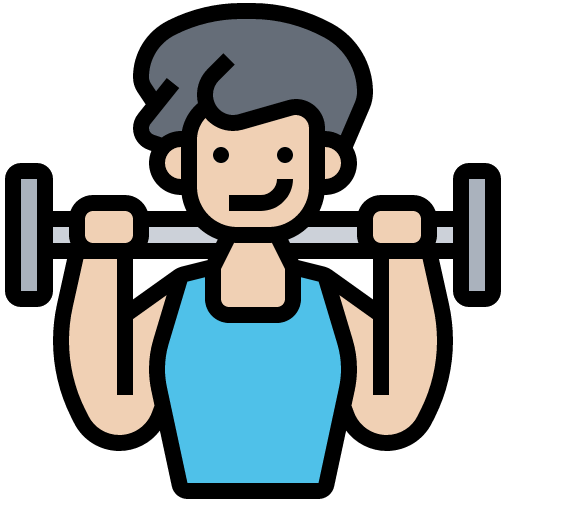 x2
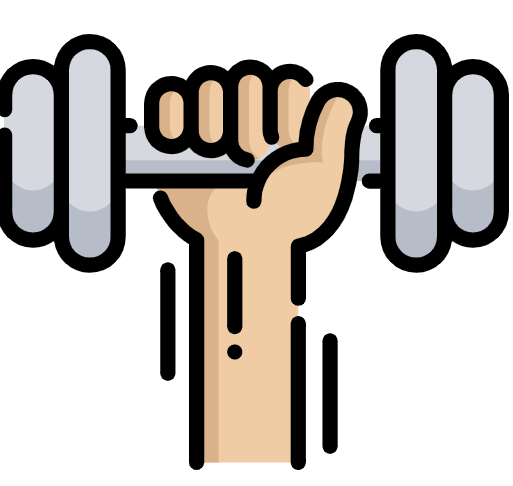 x1
[Speaker Notes: HANDOUT]

Schreib auf Deutsch.
Follow up 5:
Can you get at least 15 points?
Vokabeln
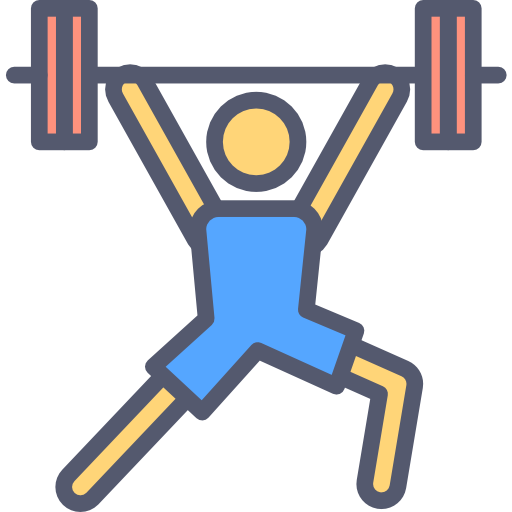 x3
Wörter
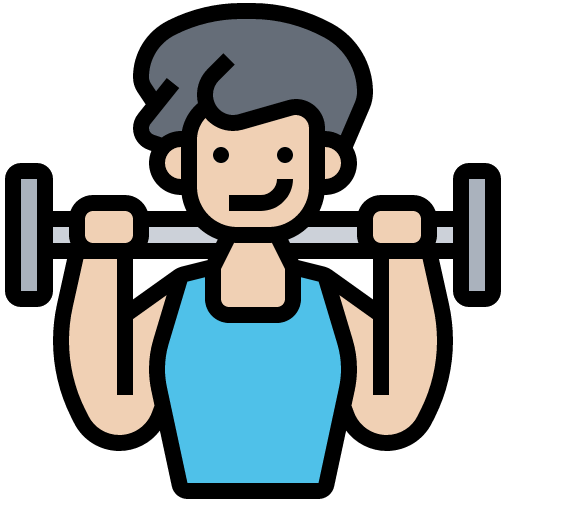 x2
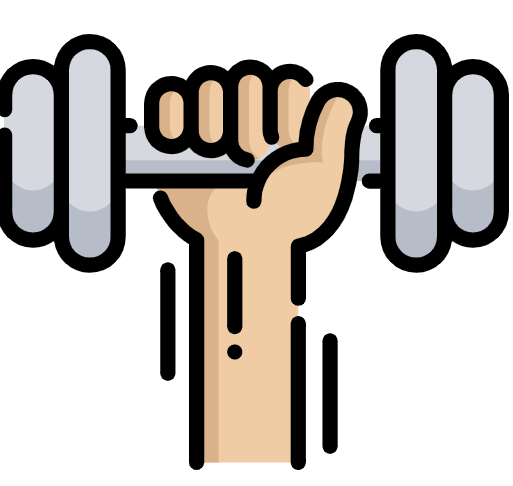 x1
[Speaker Notes: HANDOUT]